Урок 1. Природа вокруг нас
Предмет Окружающий мир
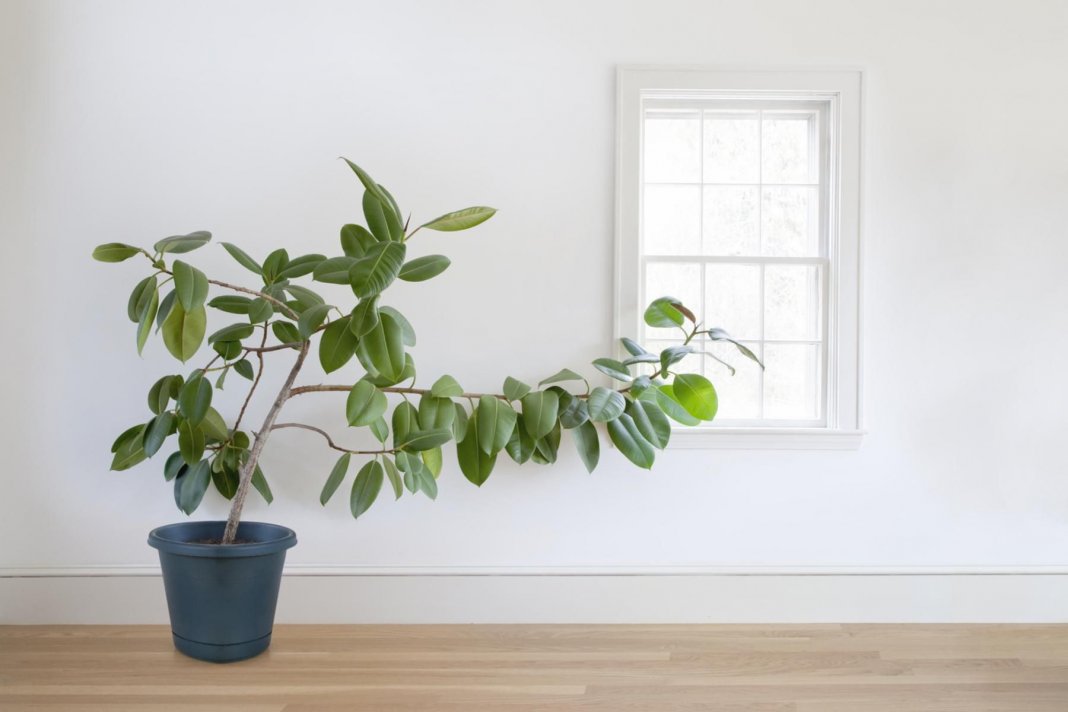 1. Вспоминаем то, что знаем
Назовите пять объектов, созданных людьми.
Назовите пять объектов природы.
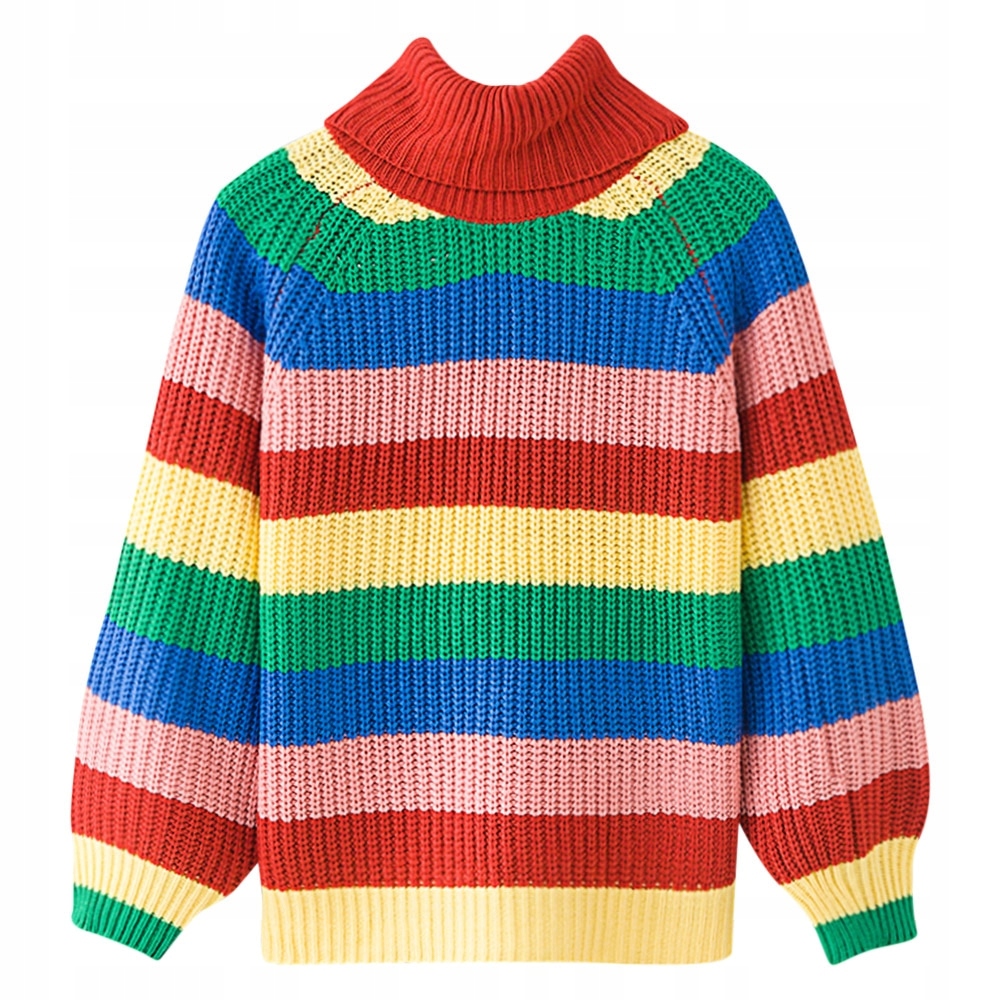 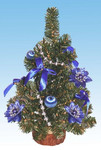 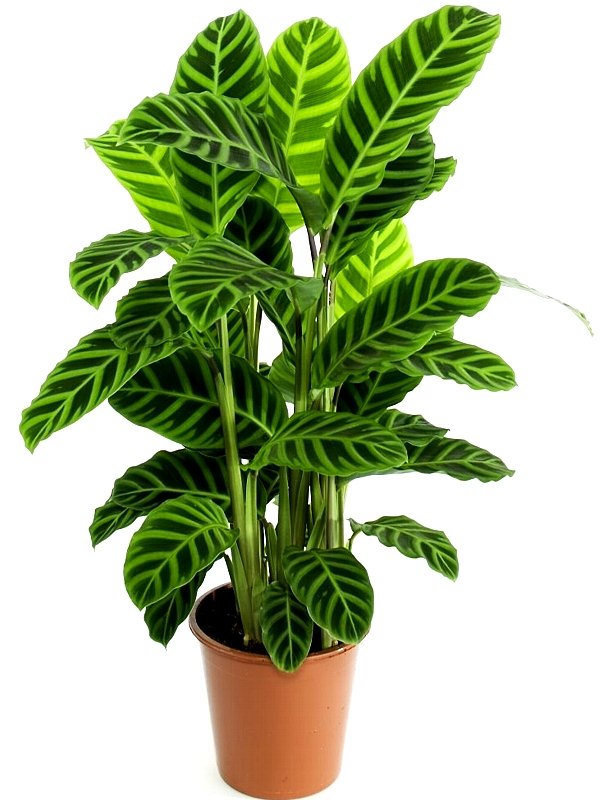 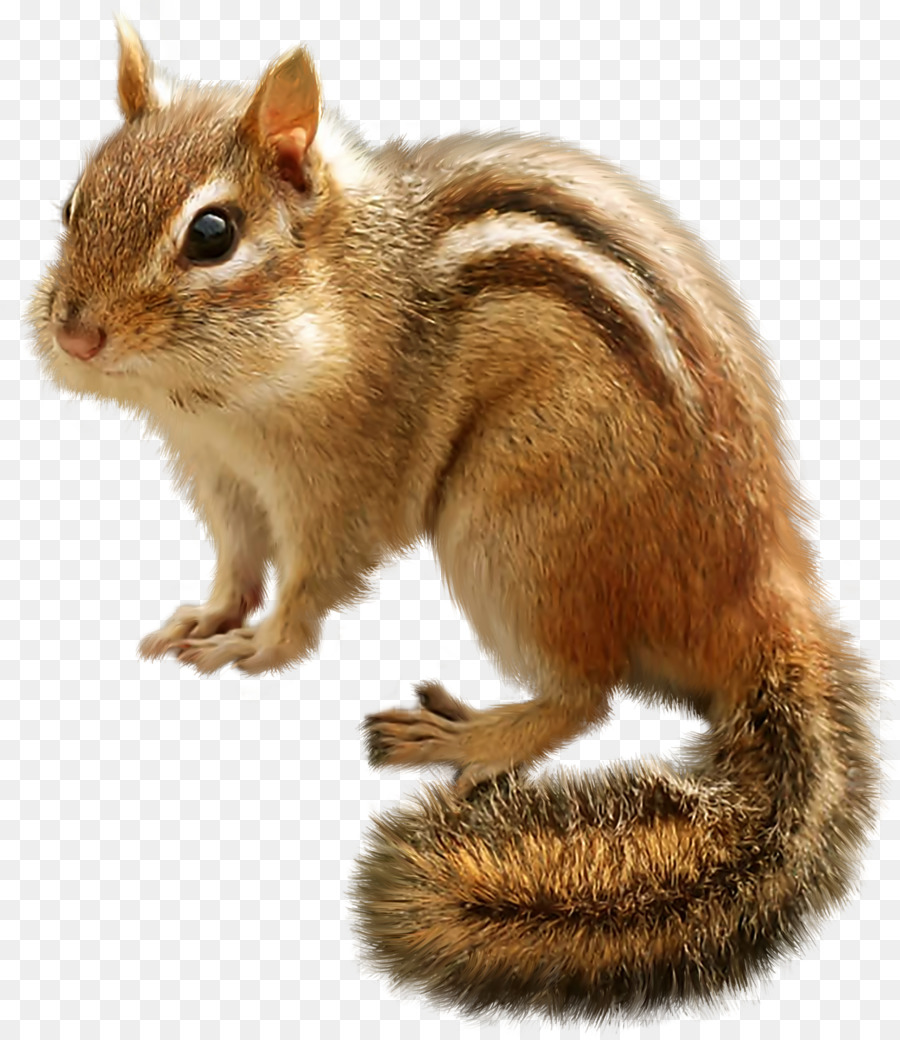 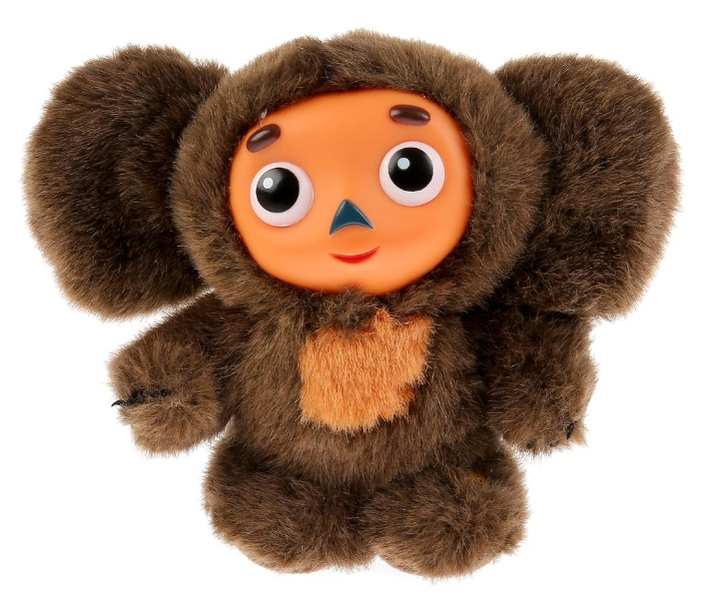 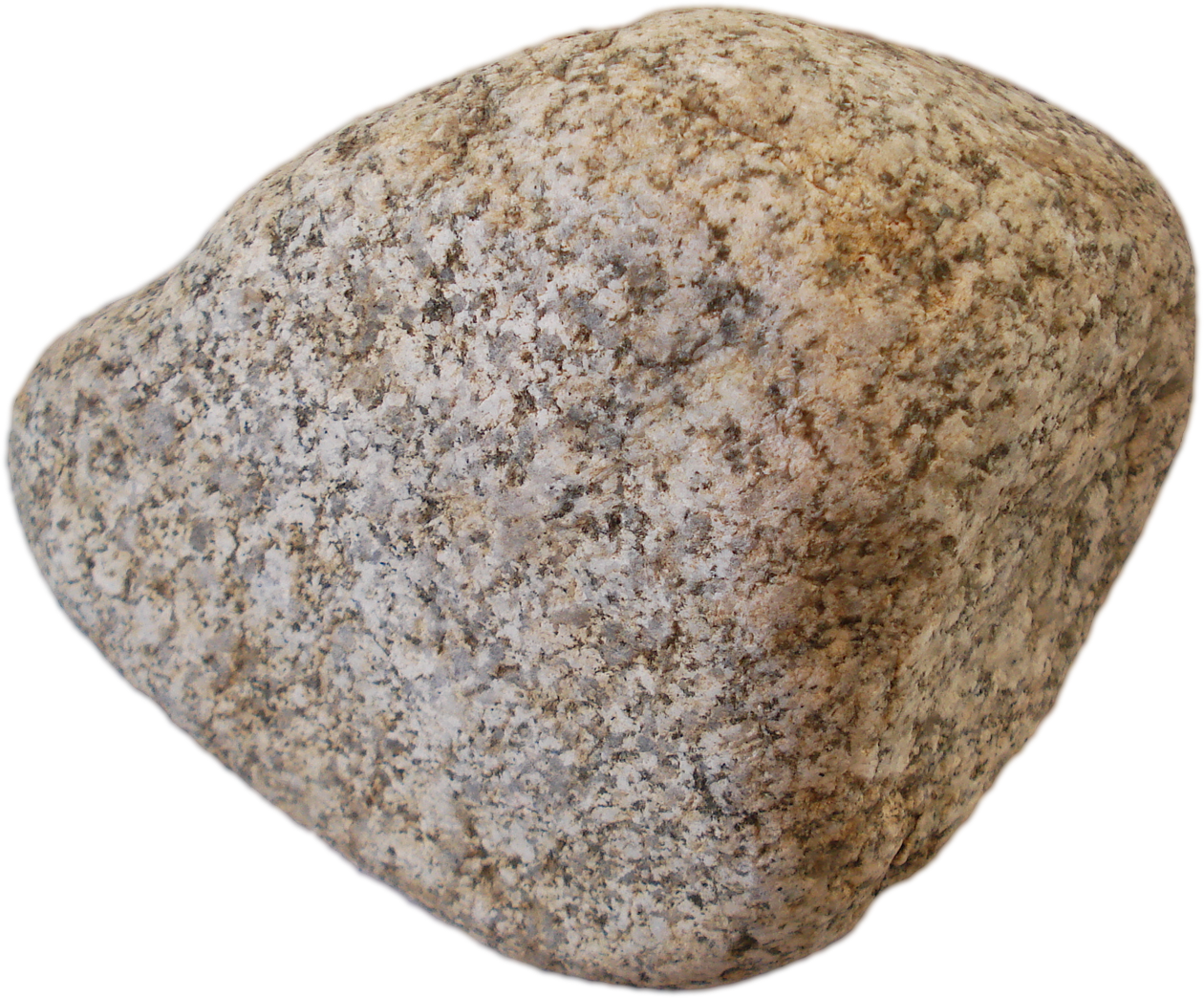 2. Не могу понять и объяснить
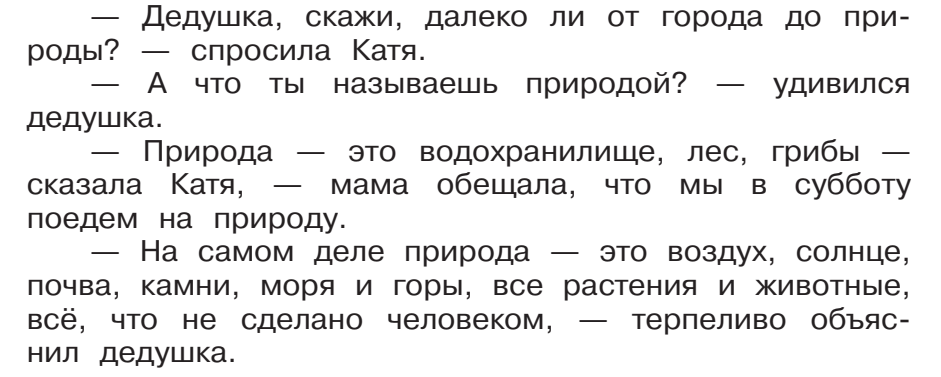 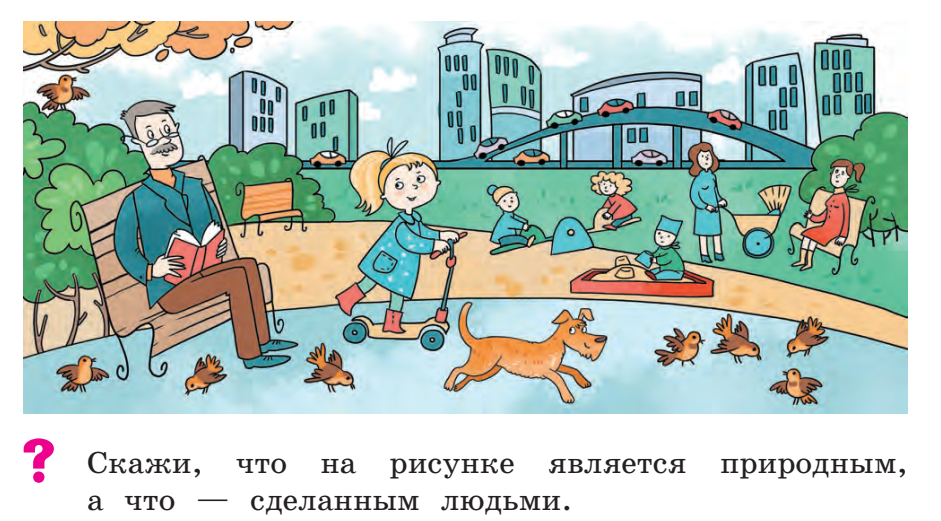 2. Не могу понять и объяснить
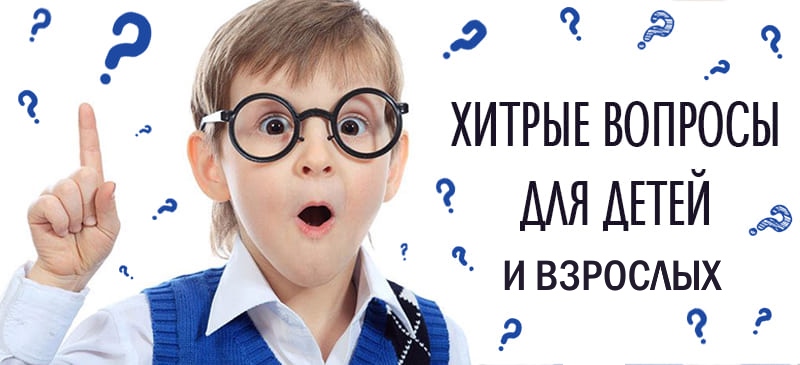 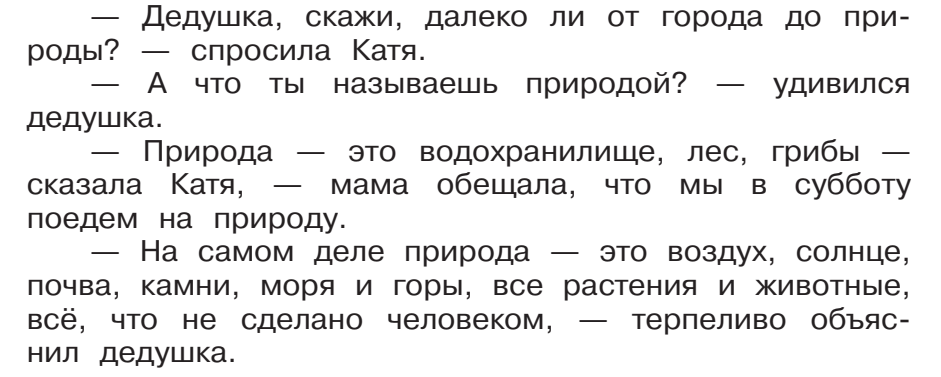 - Если деревья были посажены людьми, а трава посеяна — можно ли считать их природой?
- Дедушка и внучка были рождены людьми — следует ли считать их природой?
- Песок привезли и насыпали в песочницу — он природный или рукотворный?
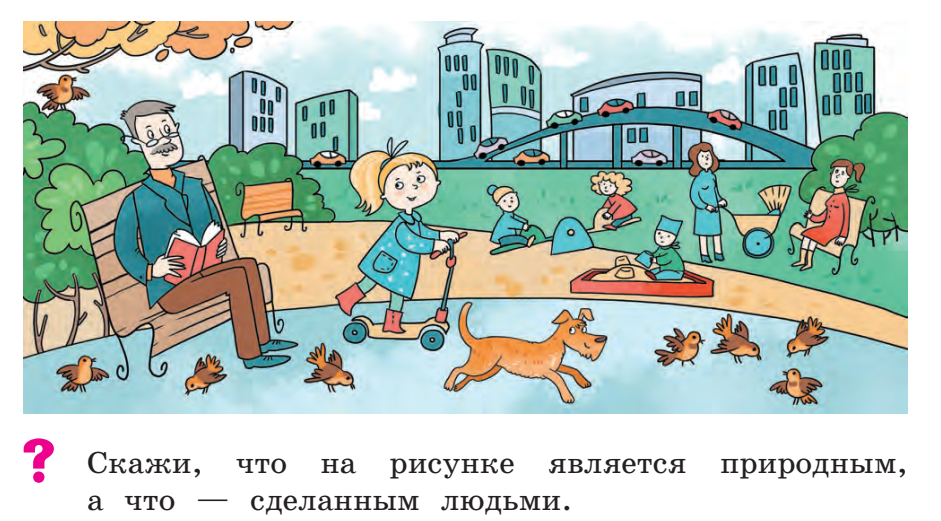 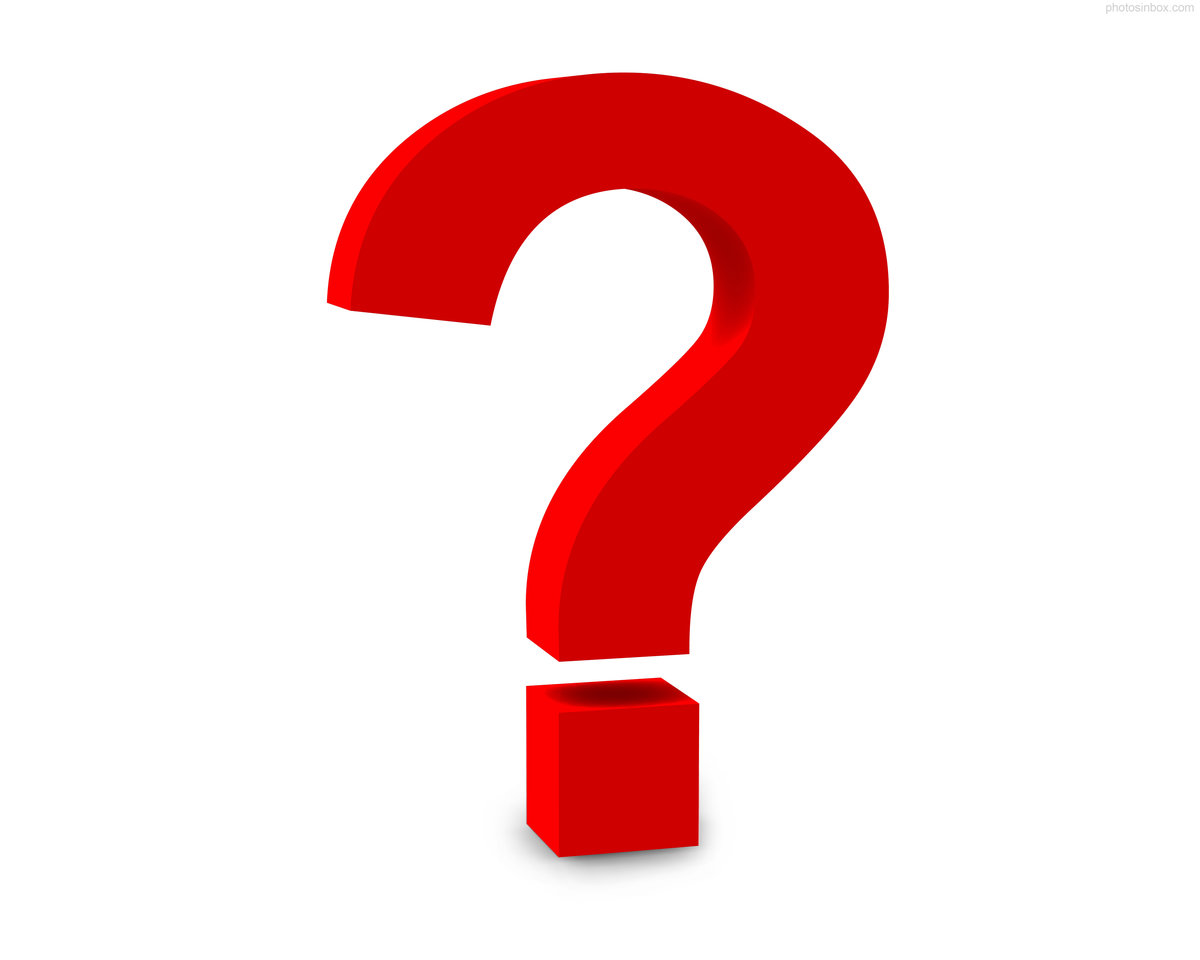 Что вы сможете узнать на уроке?
2. Не могу понять и объяснить
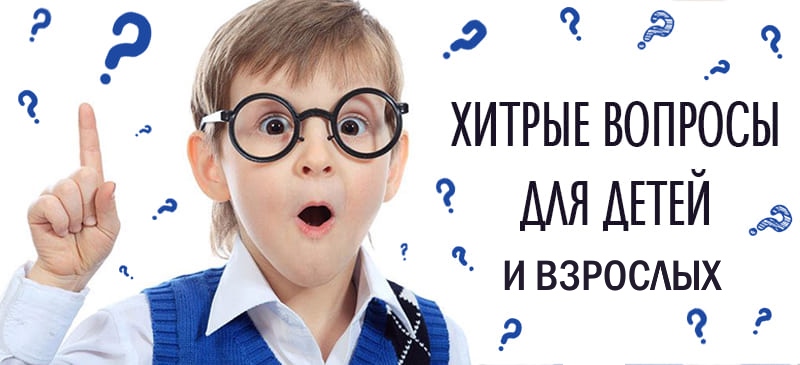 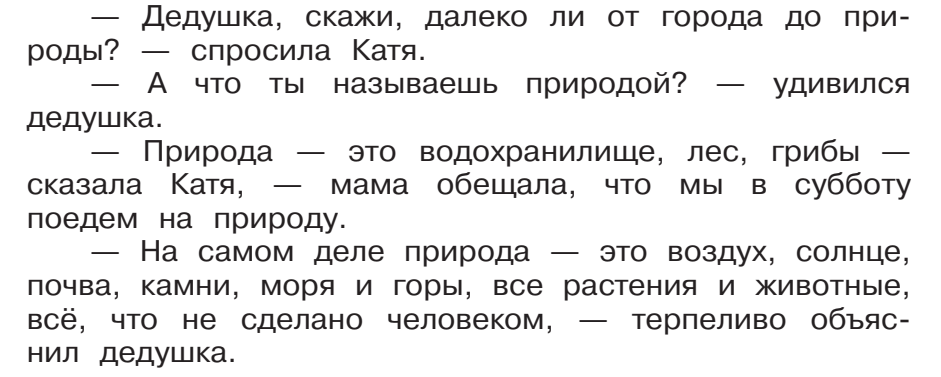 - Если деревья были посажены людьми, а трава посеяна — можно ли считать их природой?
- Дедушка и внучка были рождены людьми — следует ли считать их природой?
- Песок привезли и насыпали в песочницу — он природный или рукотворный?
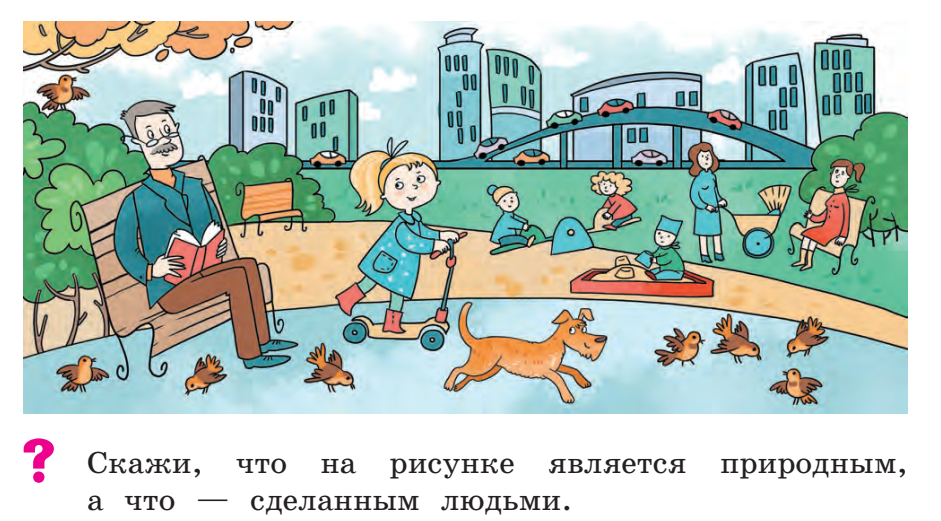 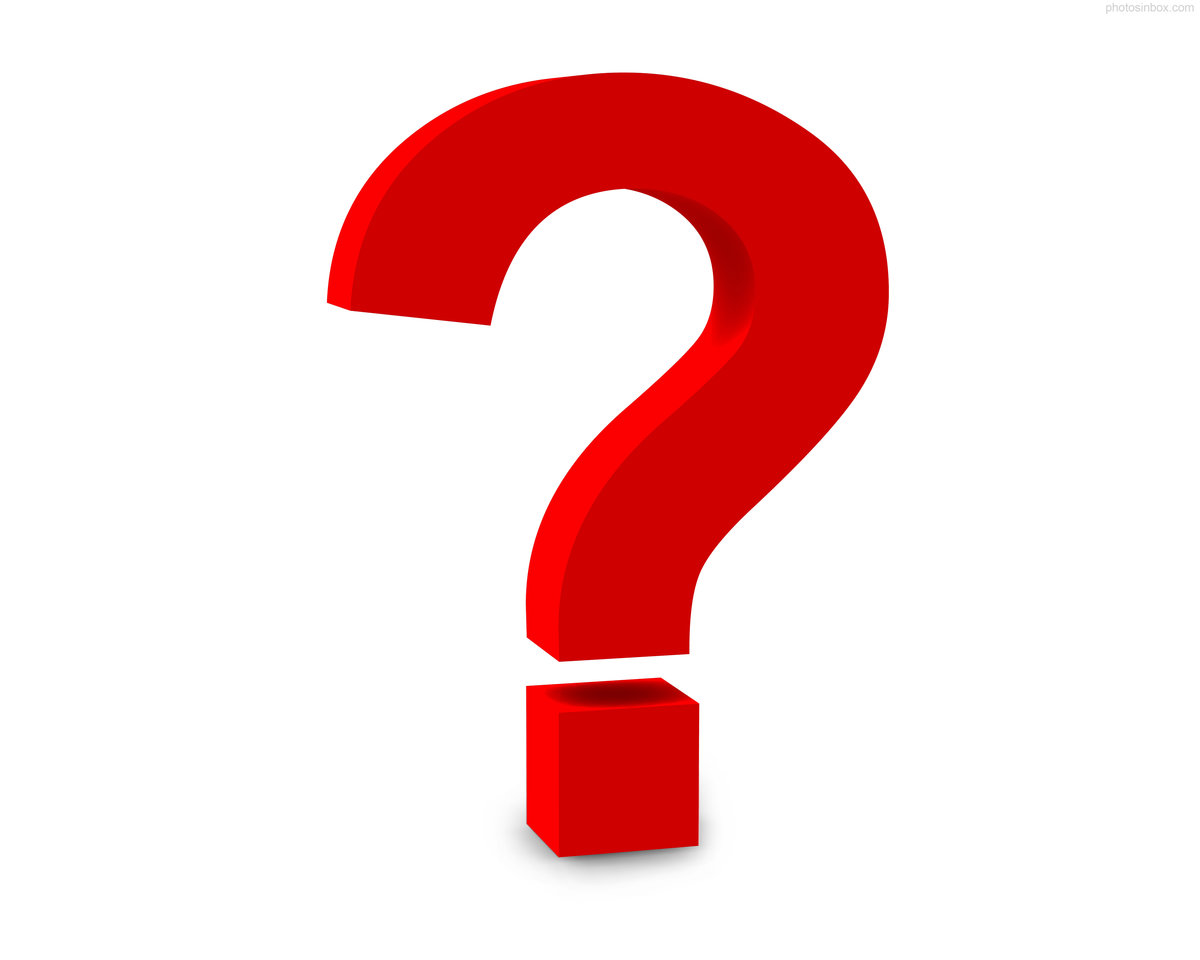 Что вы сможете узнать на уроке?
Мы узнаем, что вокруг нас создано природой, а что руками людей.
3. Ищу решение сам или с друзьями. Рукотворные предметы и природные объекты.
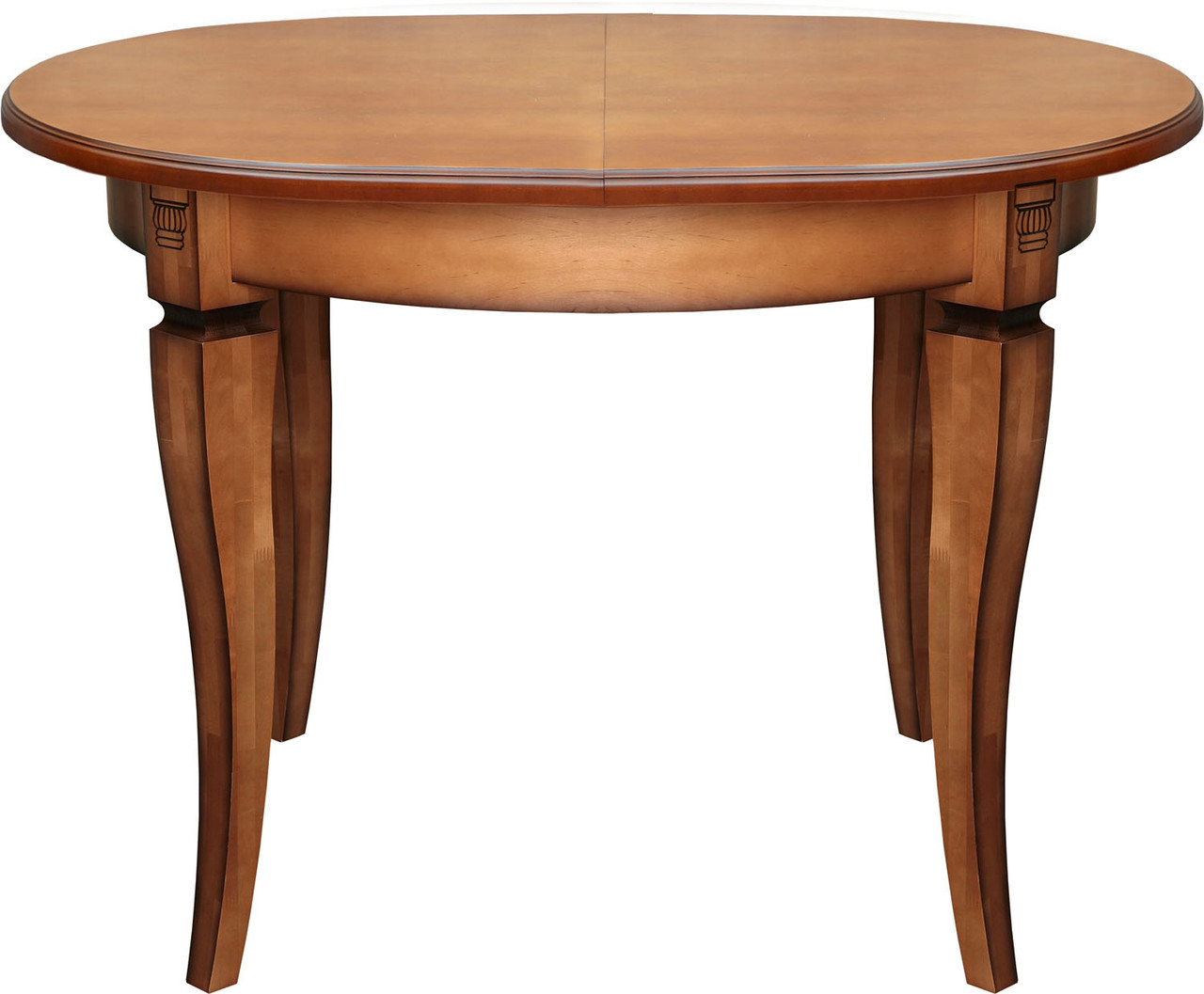 Стол сделан из досок. Стол рукотворный. А доски? Ведь они сделаны из природного дерева?
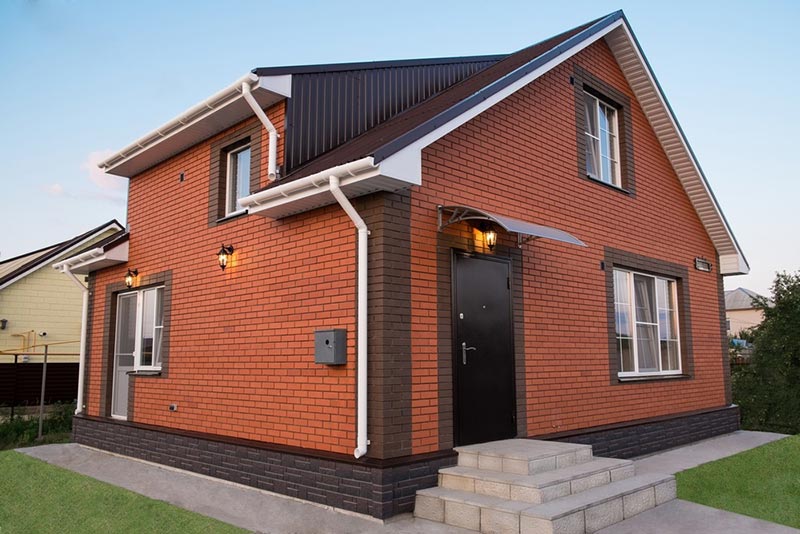 Рассмотрим кирпичный дом. Кирпичи рукотворные, но из природной глины.
Какой вывод можно сделать?
3. Ищу решение сам или с друзьями. Рукотворные предметы и природные объекты.
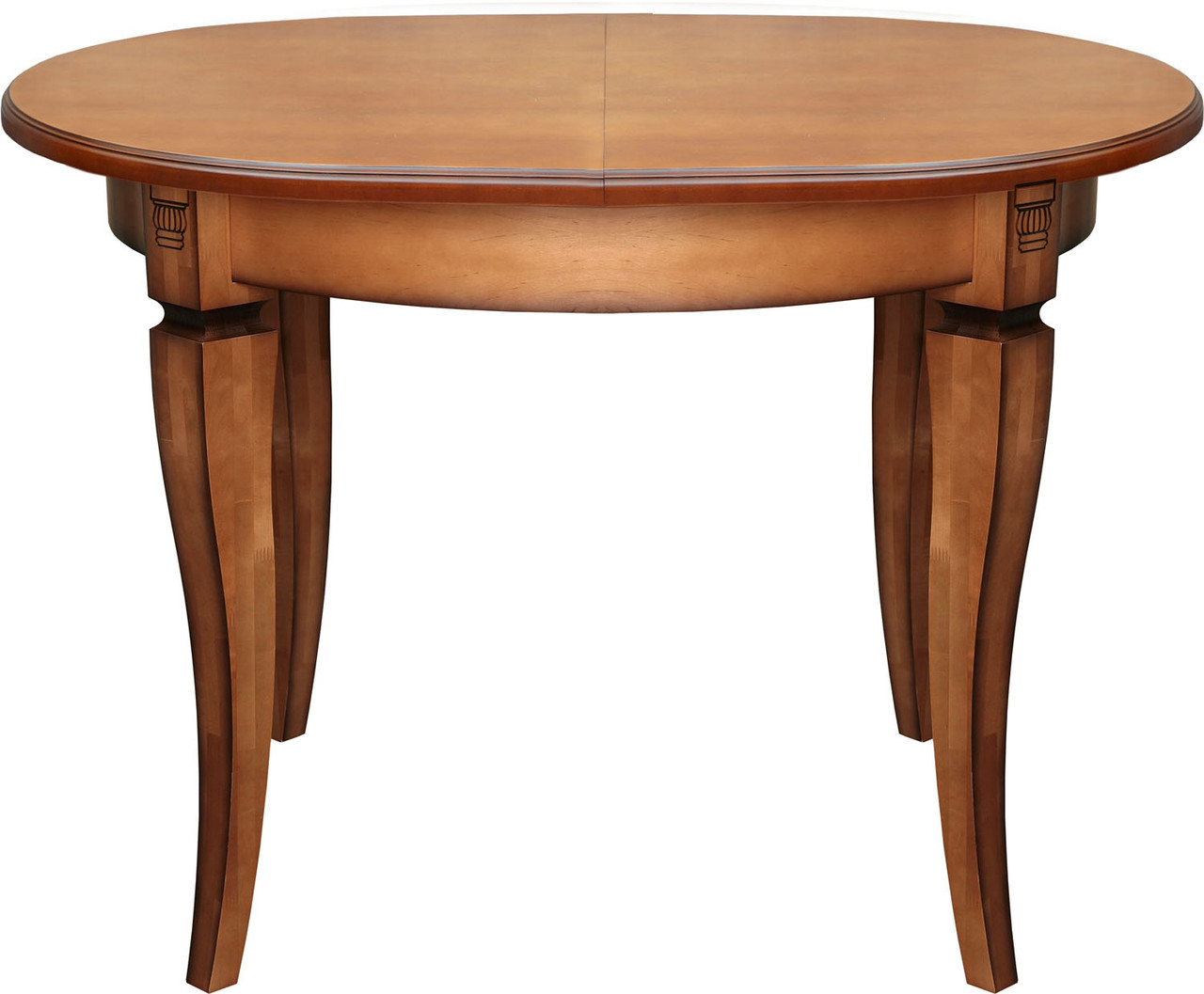 Стол сделан из досок. Стол рукотворный. А доски? Ведь они сделаны из природного дерева?
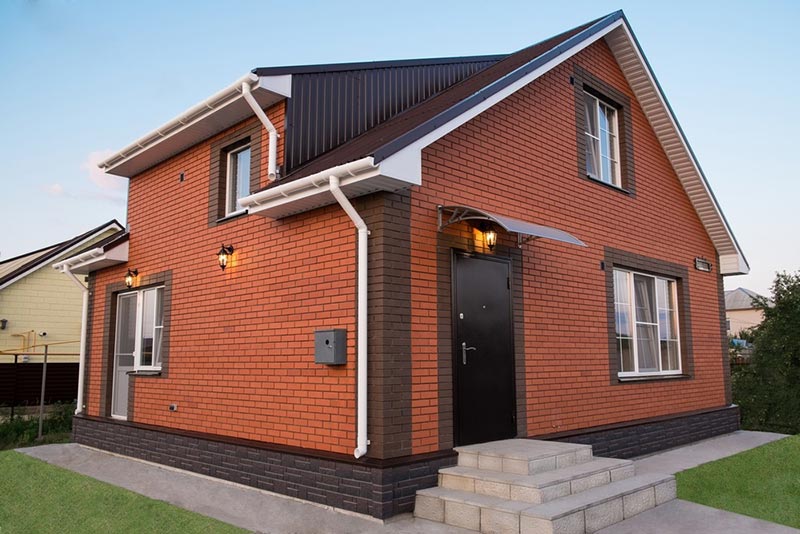 Рассмотрим кирпичный дом. Кирпичи рукотворные, но из природной глины.
Какой вывод можно сделать?
Всё, созданное людьми, сделано из материалов, которые либо сами являются природными, либо сделаны из других природных материалов.
3. Ищу решение сам или с друзьями. Рукотворные предметы и природные объекты.
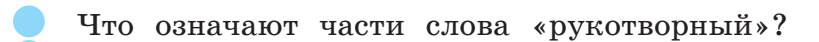 3. Ищу решение сам или с друзьями. Рукотворные предметы и природные объекты.
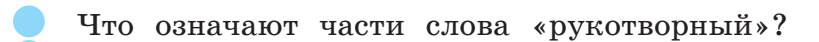 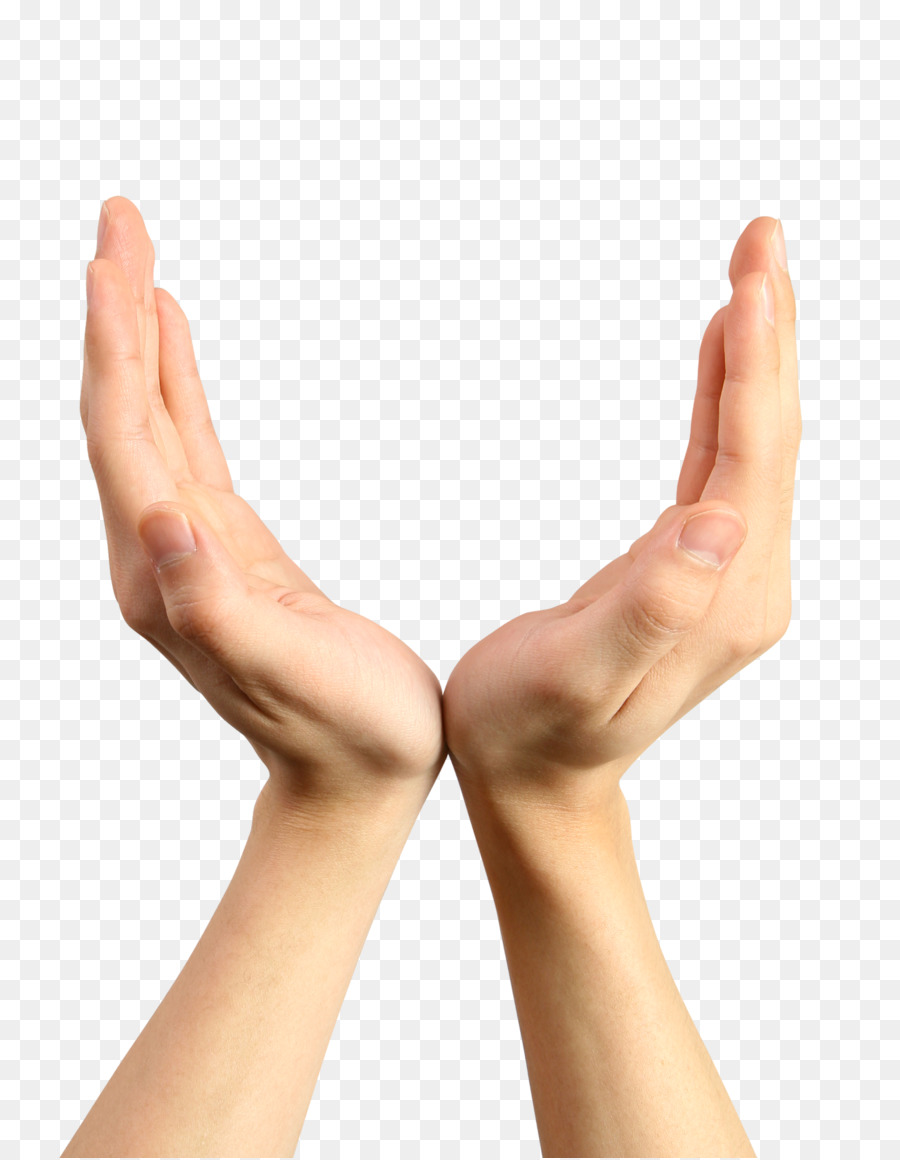 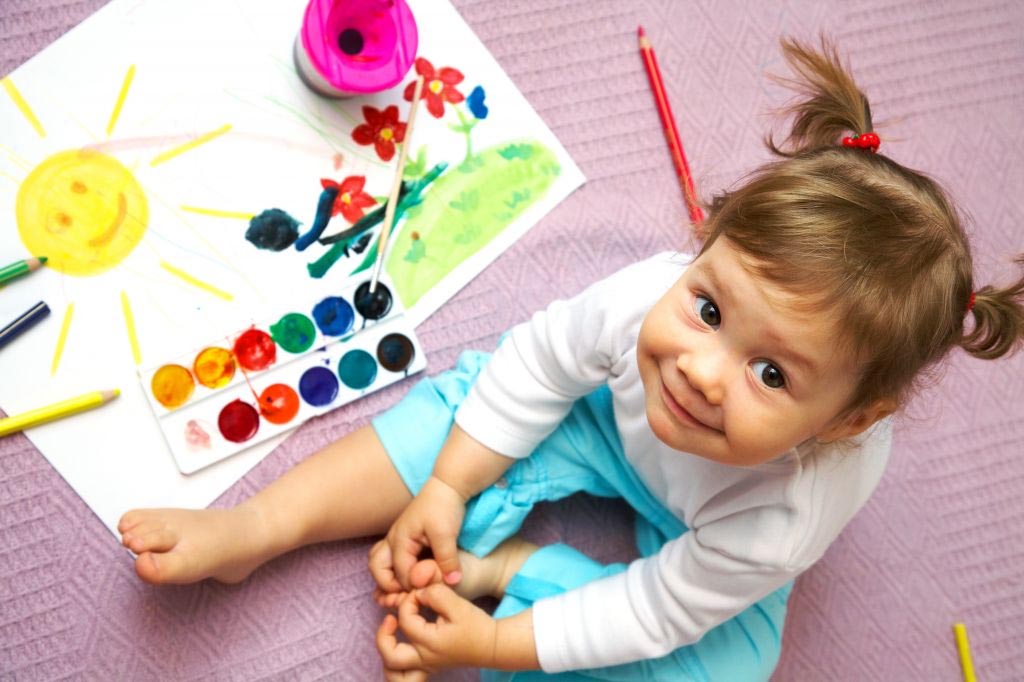 Руки, рукавицы, рукоятка                                                 Творчество, творение
4.  Тренируюсь. Задание с самопроверкой
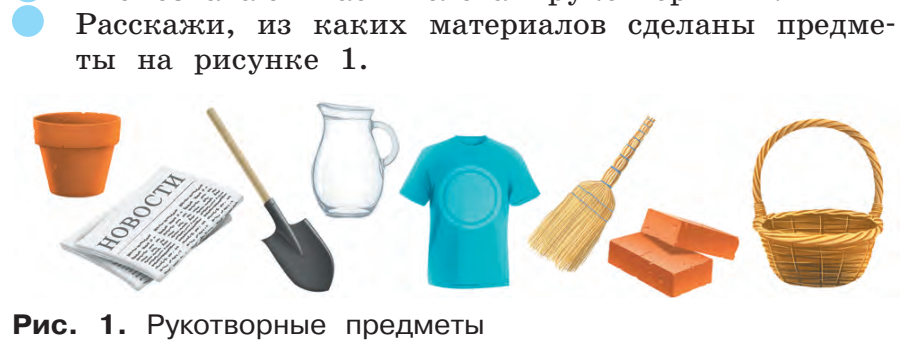 4.  Тренируюсь. Задание с самопроверкой
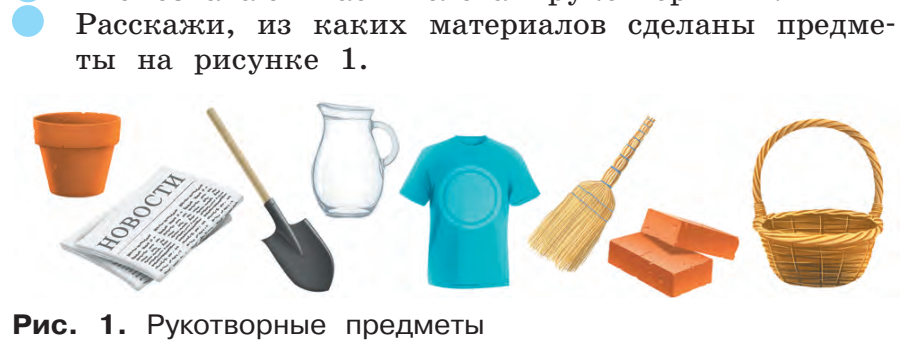 Горшок и кирпич из глины, корзина из прутьев, а веник из соломы. Черенок лопаты сделана из дерева, а штык лопаты из железа. Бумага сделана из древесины, кувшин из стекла, а стекло из песка и соды. Из каких волокон сделана футболка из рисунка установить нельзя.
4.  Тренируюсь. Задание с проверкой
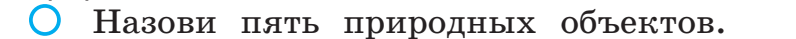 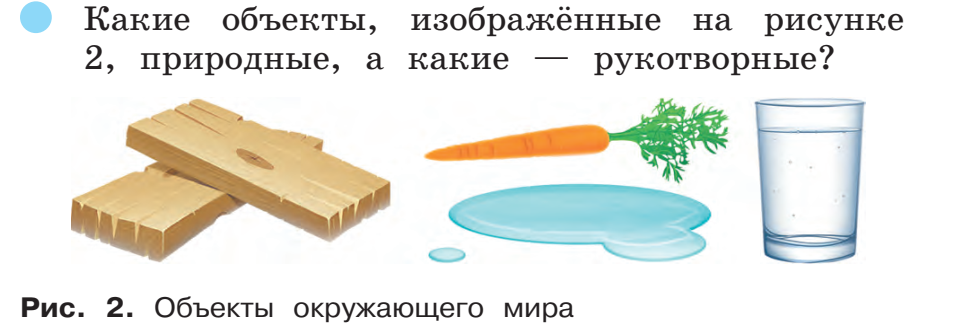 4.  Тренируюсь. Задание с проверкой
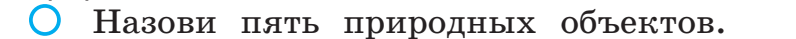 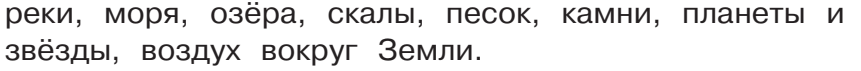 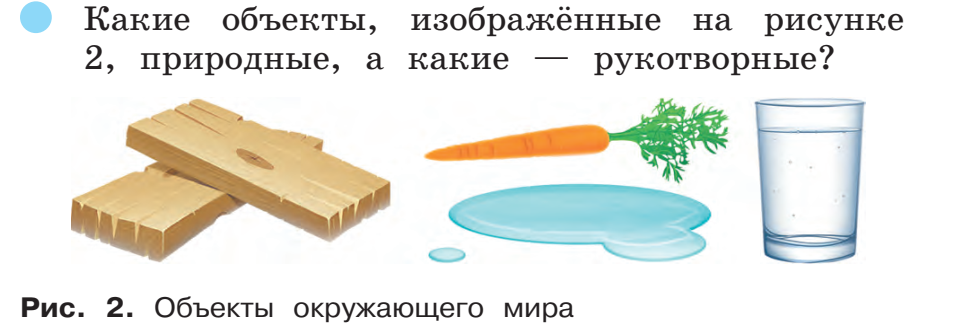 5. Ищу решение сам или с друзьями. Рукотворные предметы и природные объекты. Сложные случаи (максимум)
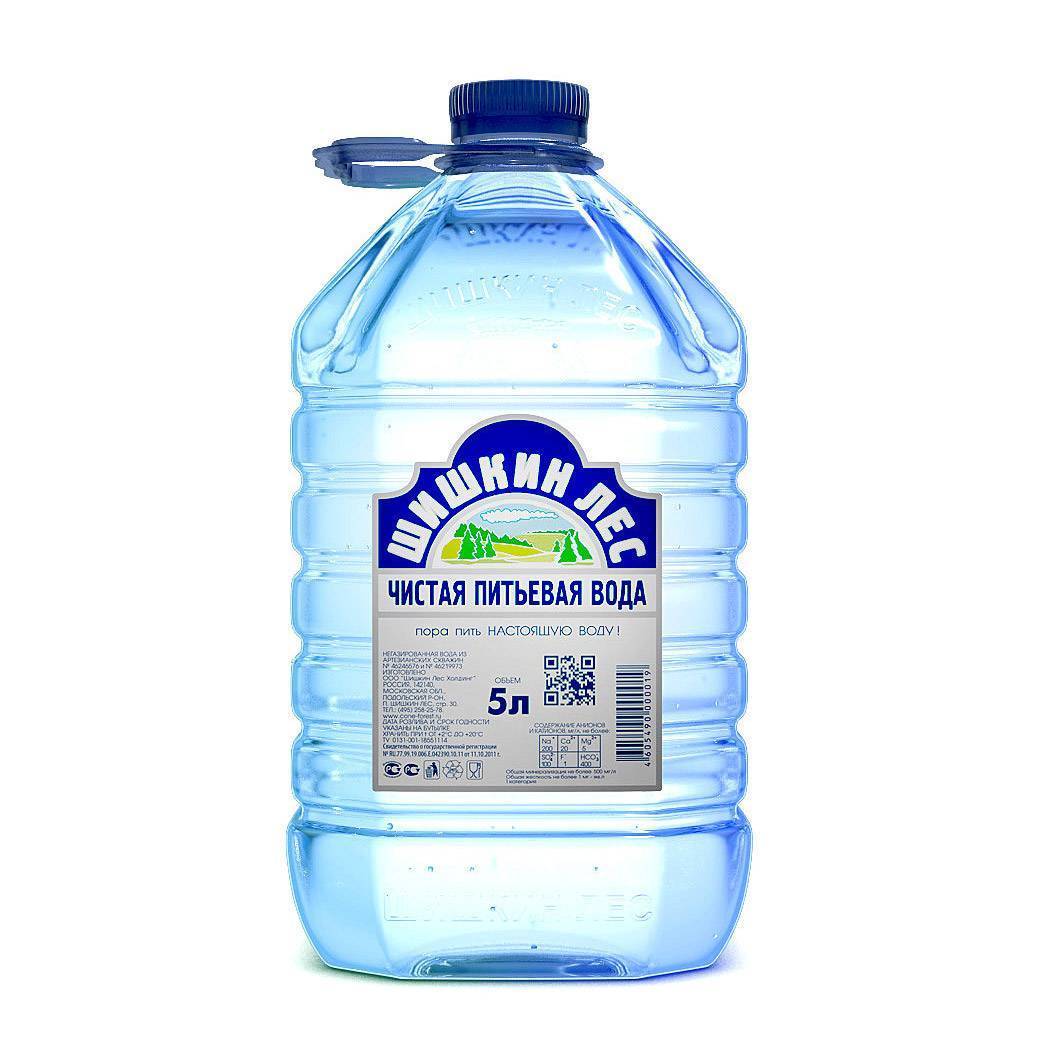 - Следует ли считать питьевую воду в бутылках природной или рукотворной? Ведь её очистили и упаковали.
- Следует ли считать воздух в шинах велосипеда рукотворным? Ведь его закачали под давлением.
- Выращенная в коровнике корова — природная или рукотворная?
- Созданная человеком порода собак — природная или рукотворная?
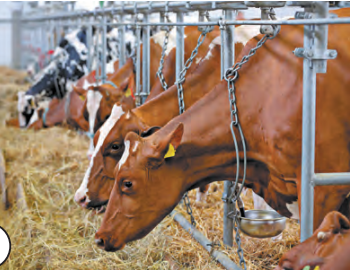 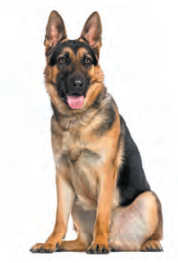 6. Ищу решение сам или с друзьями. Рукотворные предметы и природные объекты.
На какие две группы можно разделить всё окружающее нас?
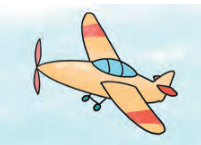 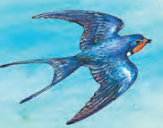 6. Ищу решение сам или с друзьями. Рукотворные предметы и природные объекты.
На какие две группы можно разделить всё окружающее нас?
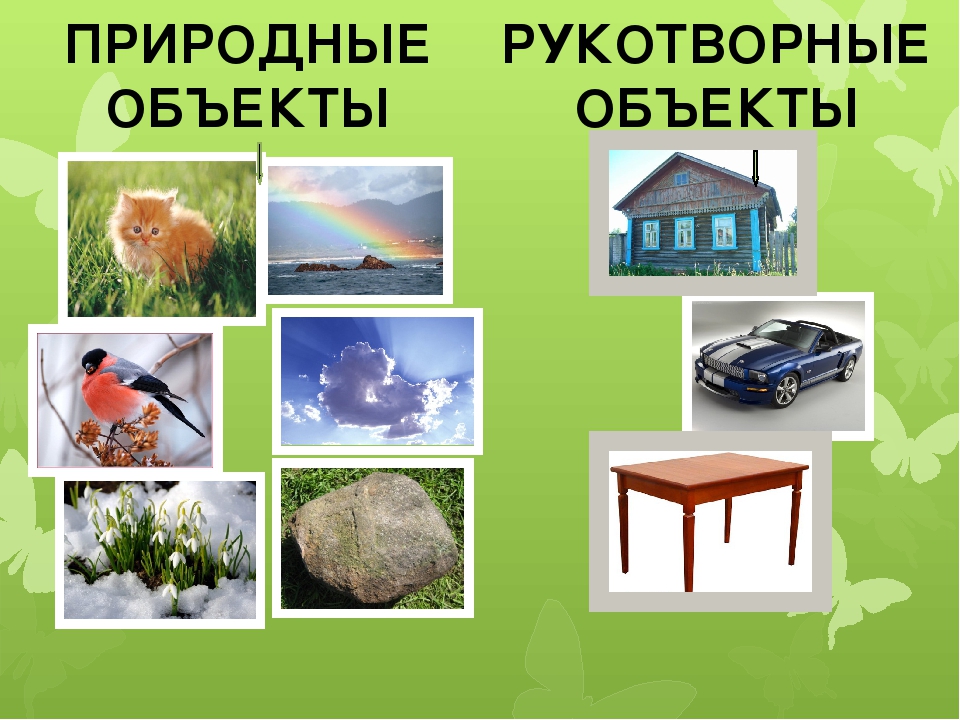 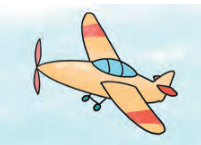 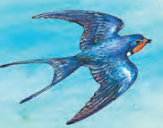 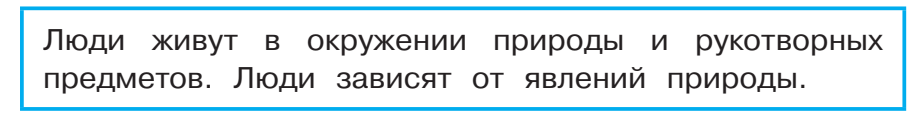 7.  Тренируюсь. Задание с самопроверкой
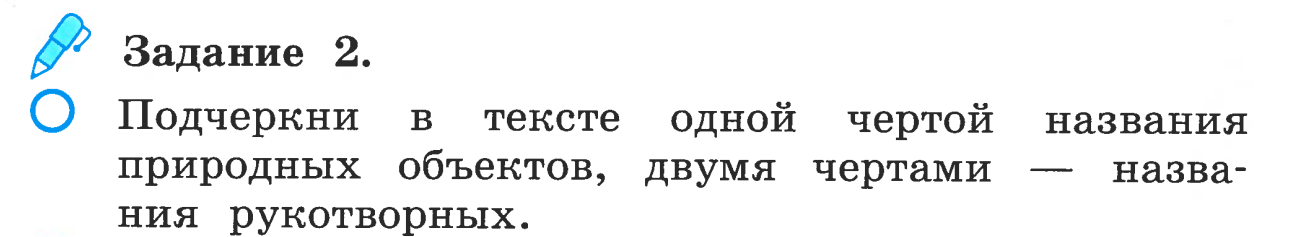 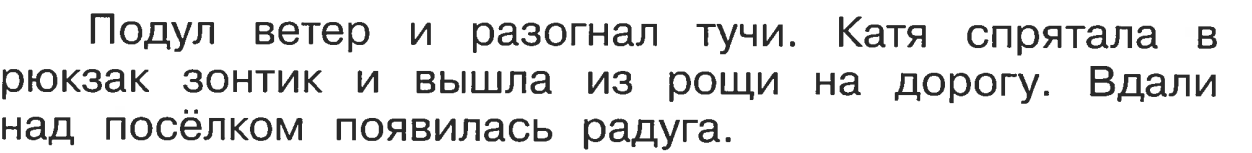 7.  Тренируюсь. Задание с самопроверкой
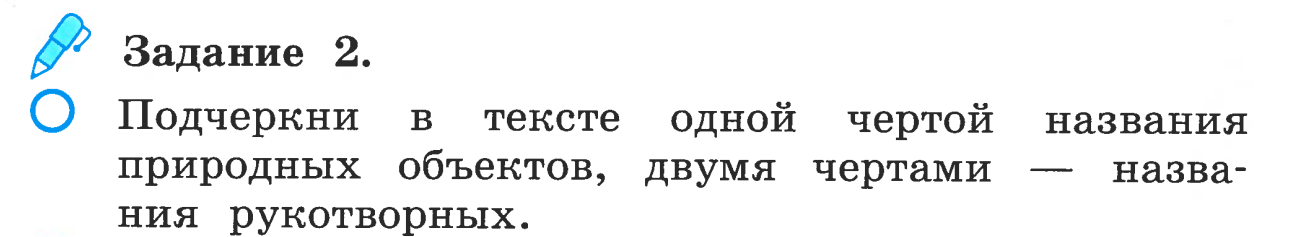 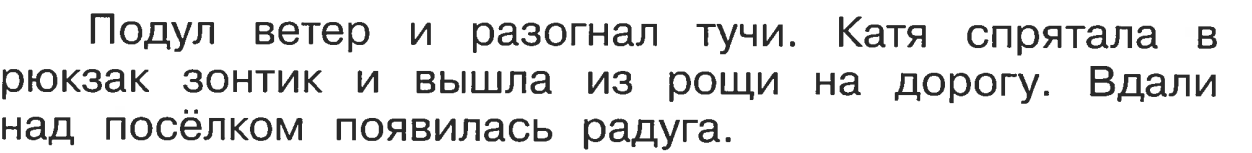 7.  Тренируюсь. Задание с самопроверкой
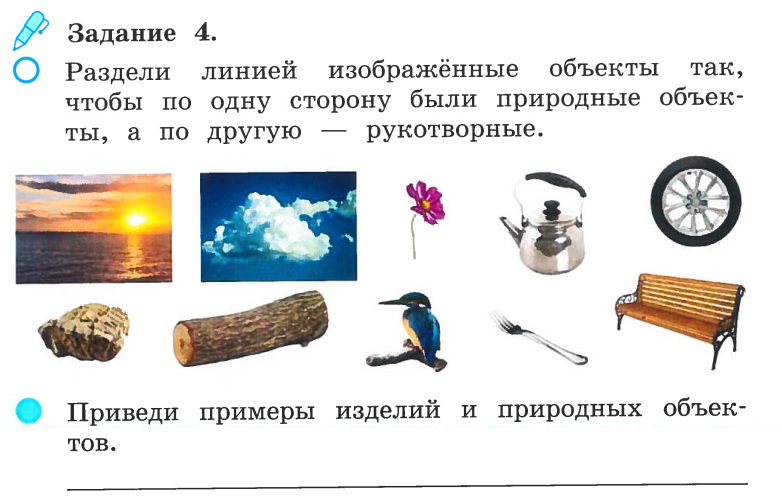 7.  Тренируюсь. Задание с самопроверкой
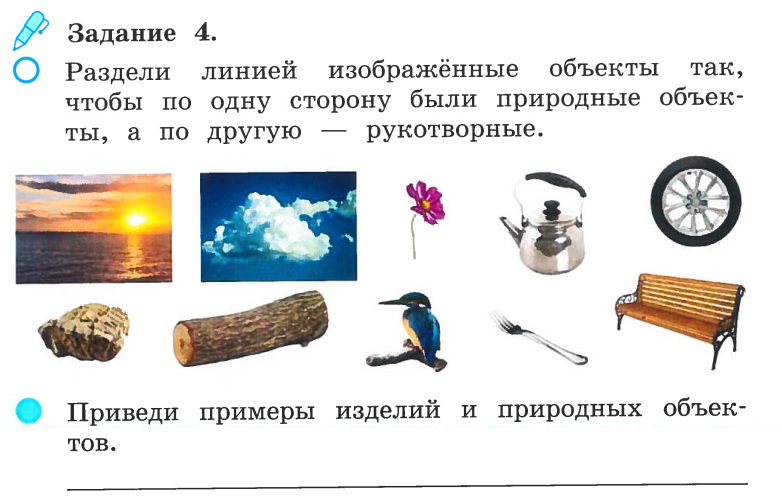 Лошадь – природный объект, автомобиль - изделие
8. Ищу решение сам или с друзьями. В природе постоянно что-то изменяется
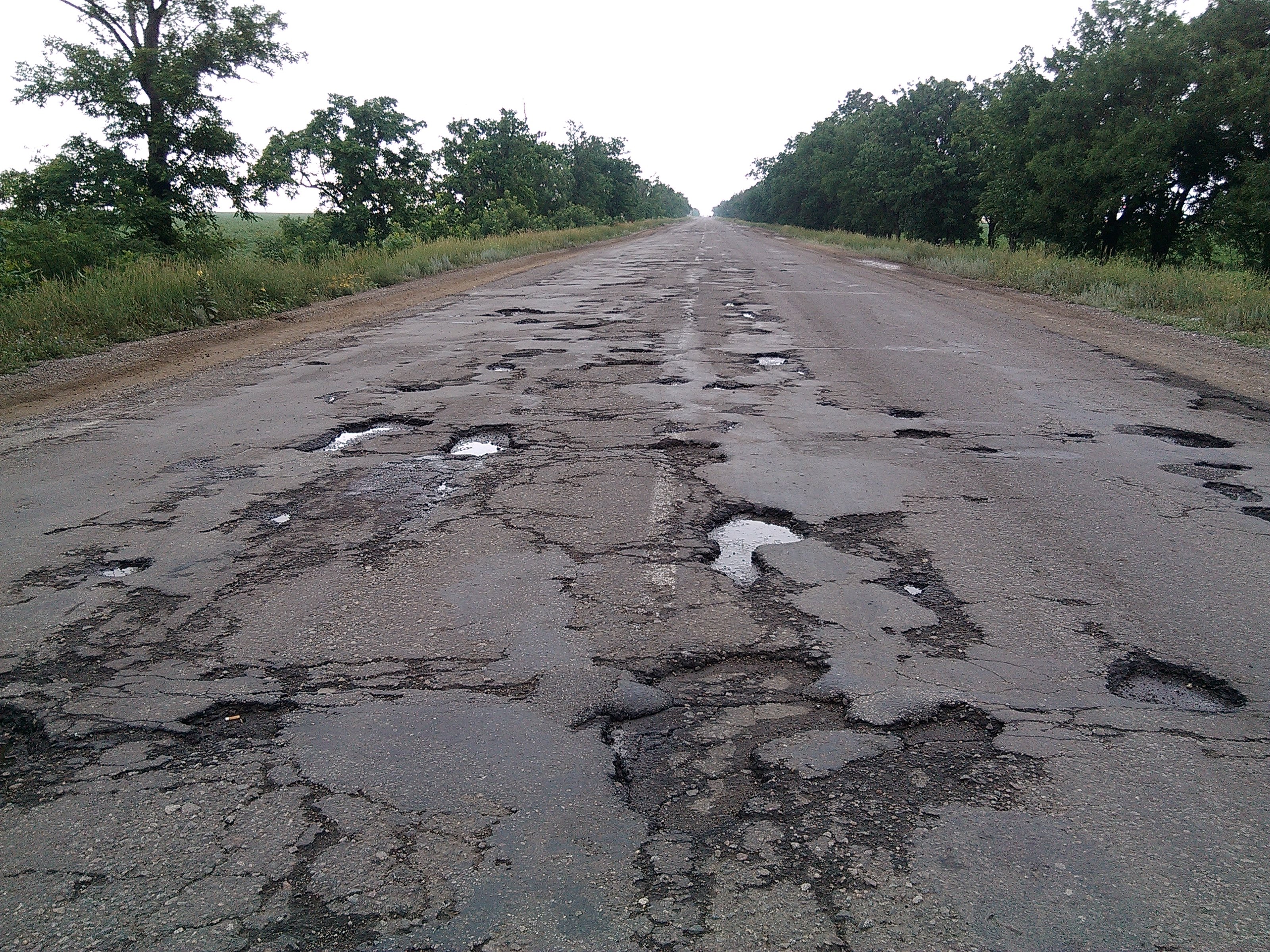 - Как изменяются сами по себе созданные человеком вещи? Дороги, мебель, дома, пища?
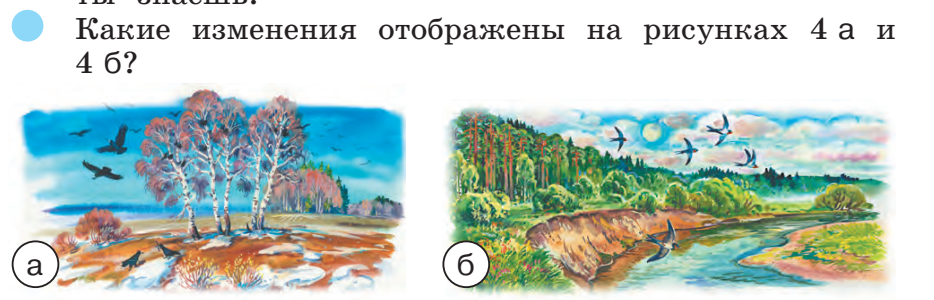 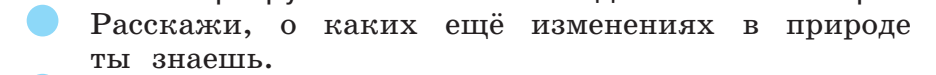 9. Вспоминаем то, что знаем
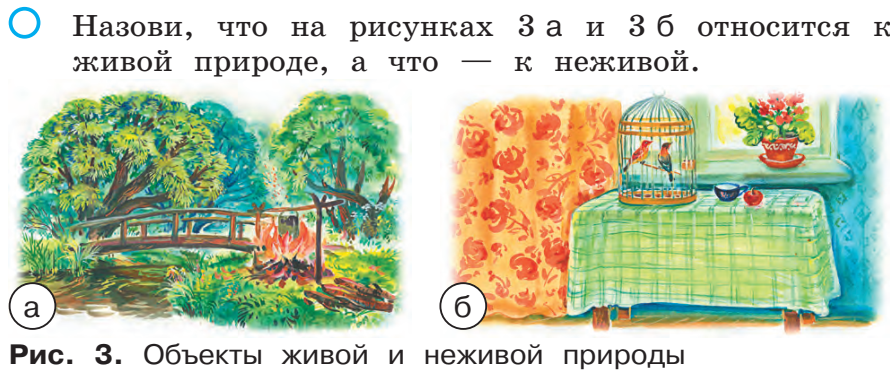 Какими свойствами обладают  объекты живой и неживой природы?
разрушаться, восстанавливаться, уменьшаться, расти,  перемещаться, размножаться, чувствовать, дышать,  двигаться
10. Ищу решение сам или с друзьями. Узнаю новое от учителя
- Что общего у всех природных 
явлений?
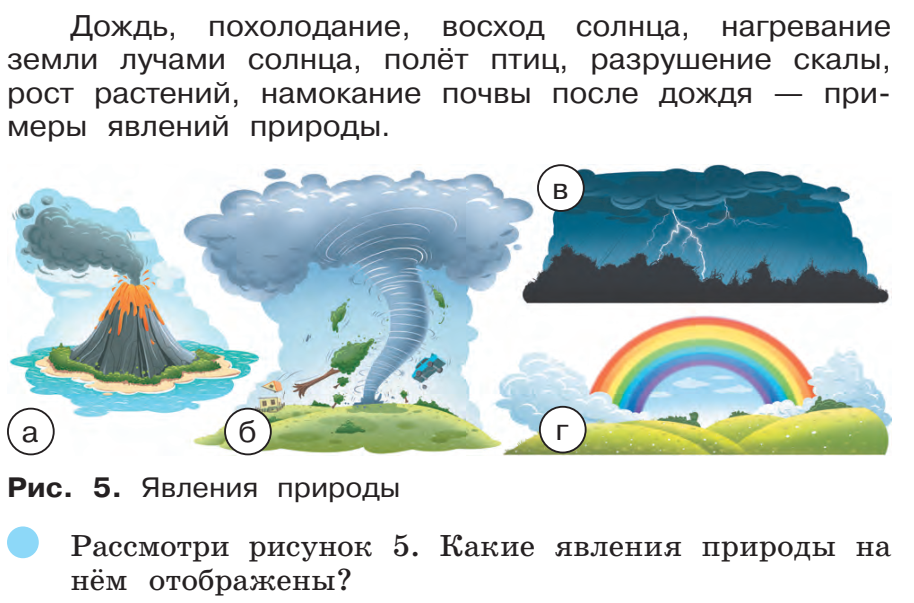 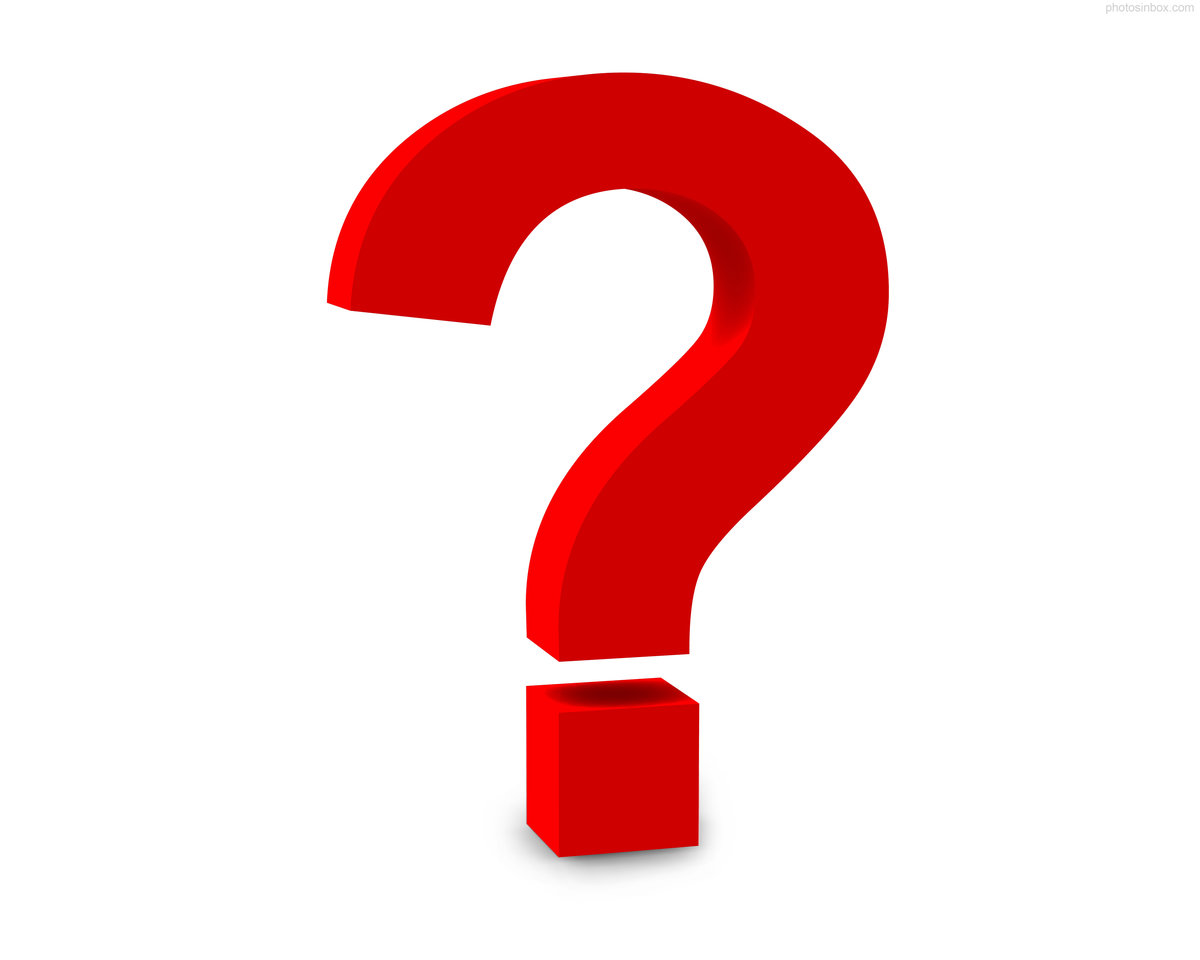 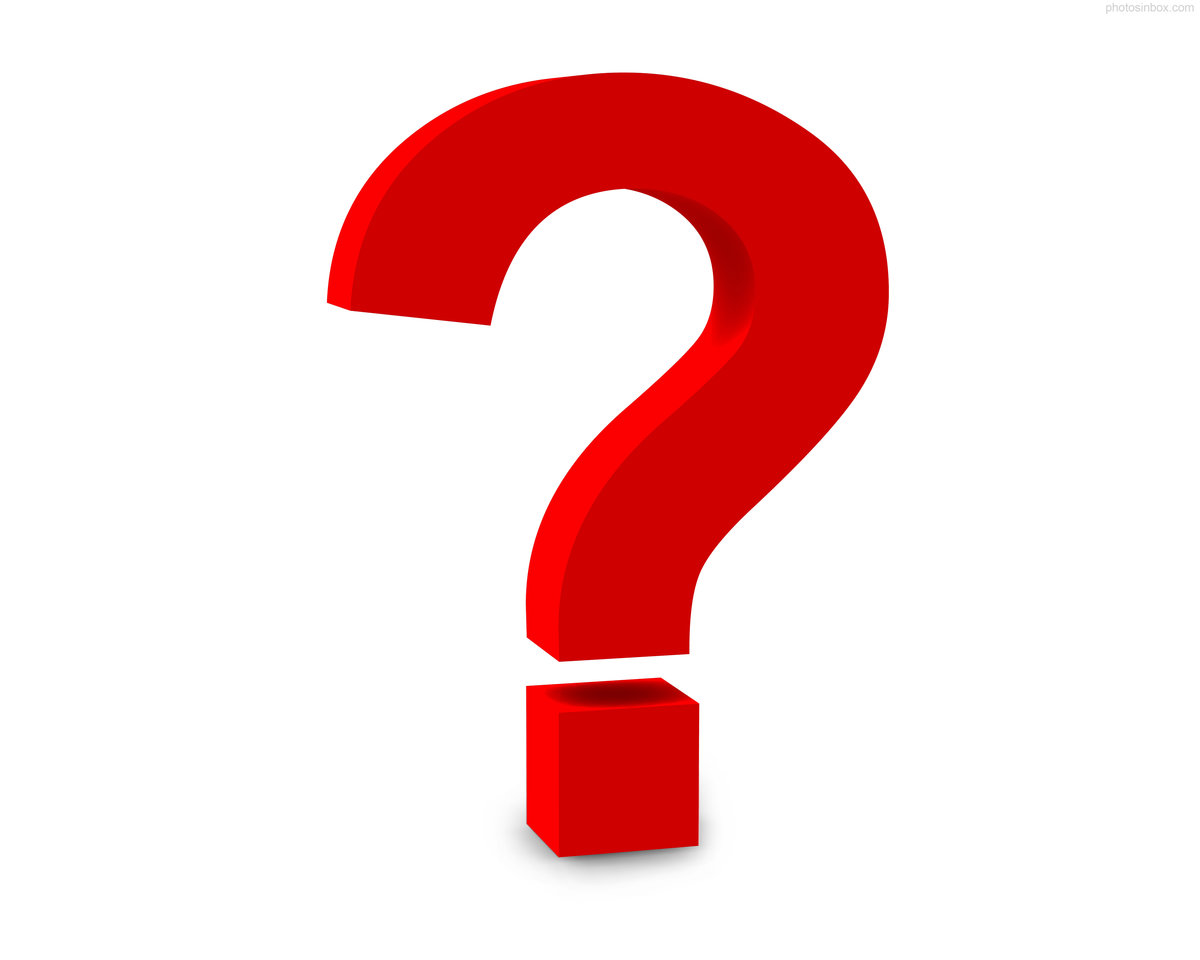 10. Ищу решение сам или с друзьями. Узнаю новое от учителя
- Что общего у всех природных 
явлений?
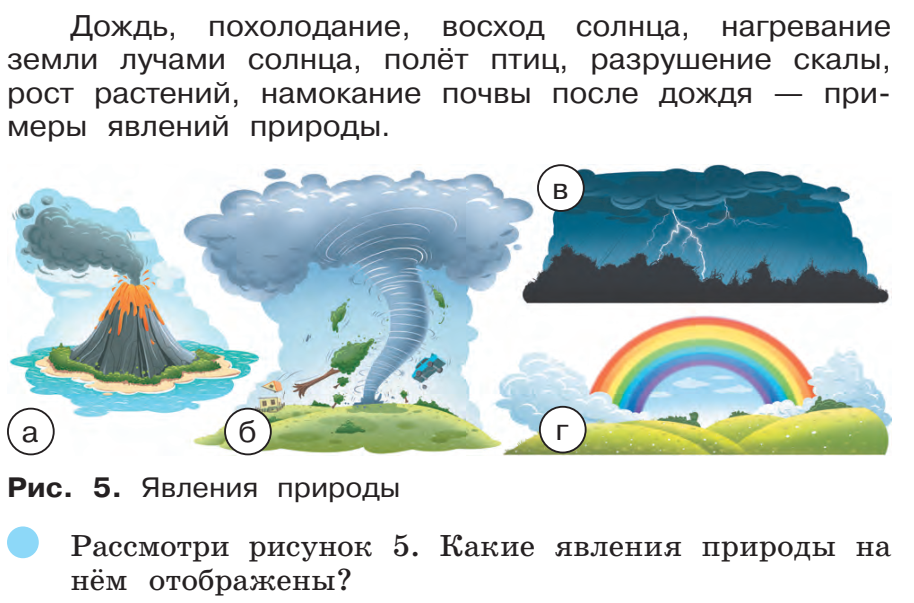 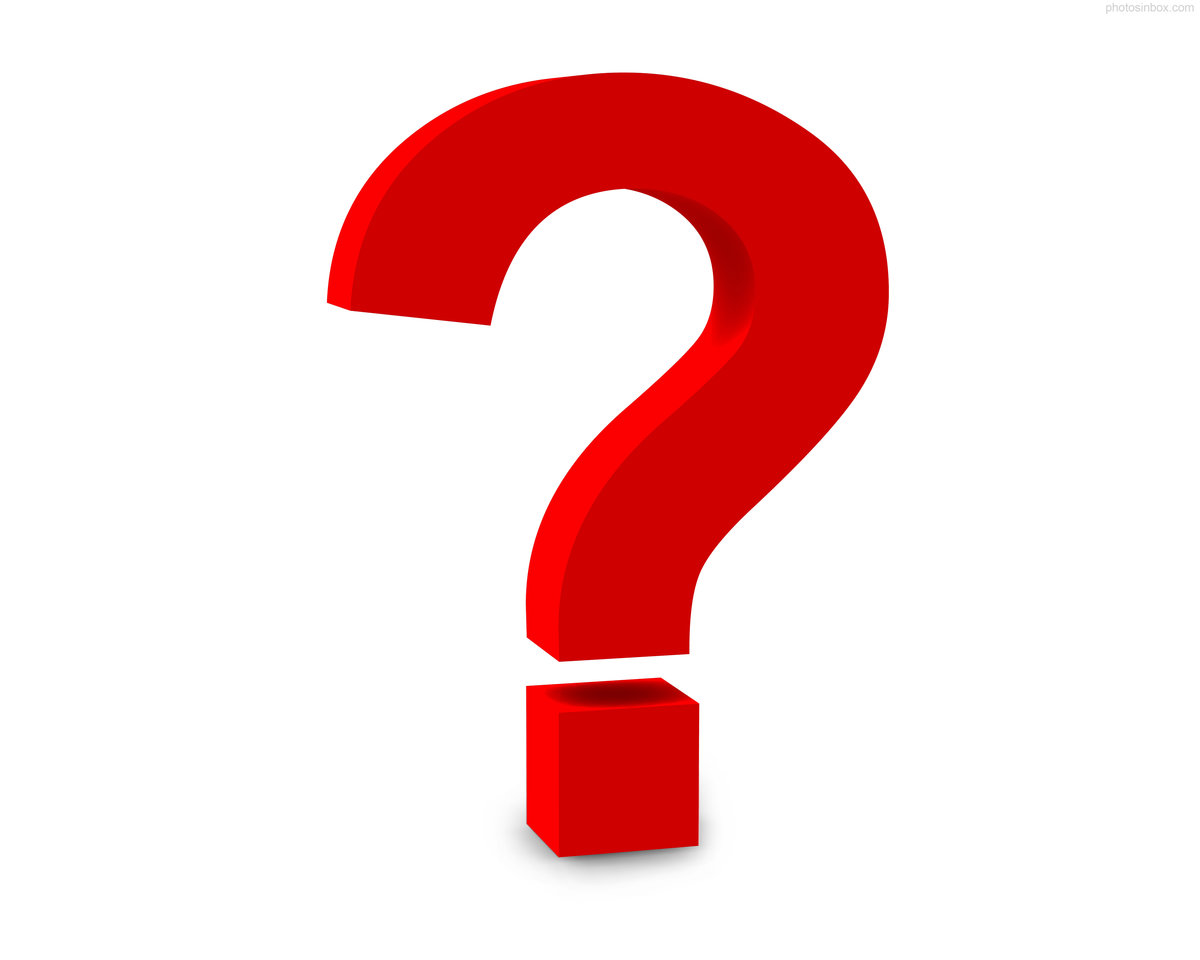 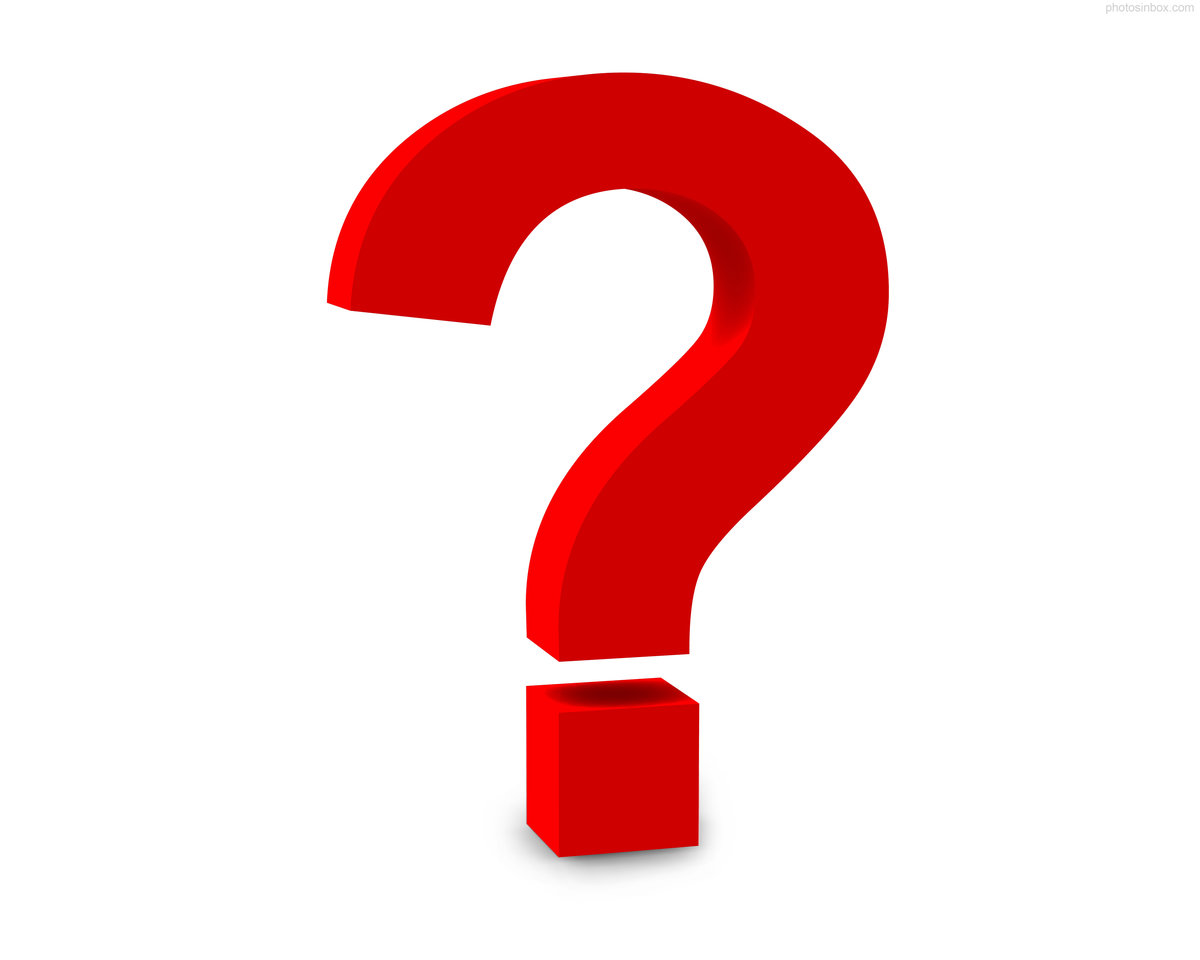 Явлением природы называют изменение, появление или исчезновение чего-либо в природе
11. Узнаю новое от учителя
Что именно изменяется при явлениях природы, изображенных на рис.5.
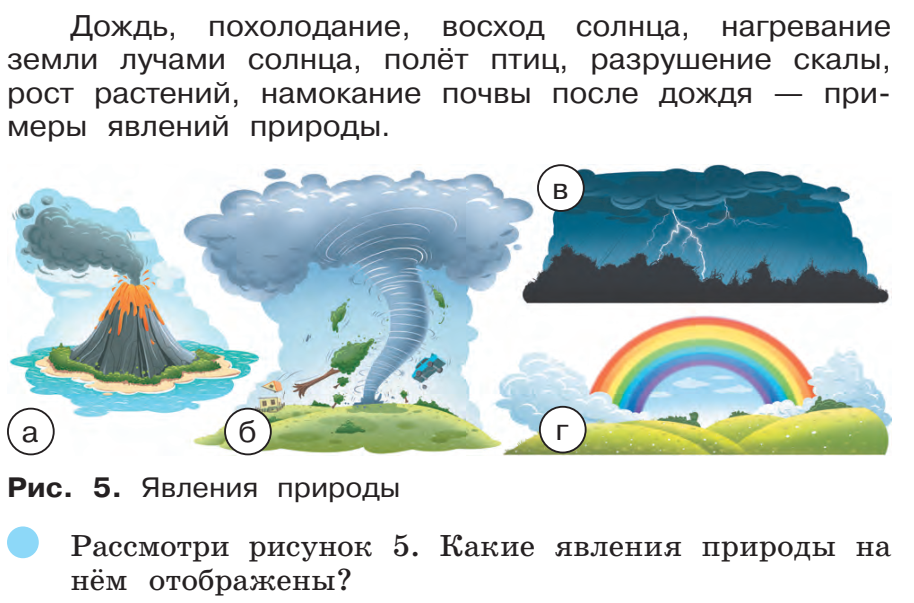 11. Узнаю новое от учителя
Что именно изменяется при явлениях природы, изображенных на рис.5.
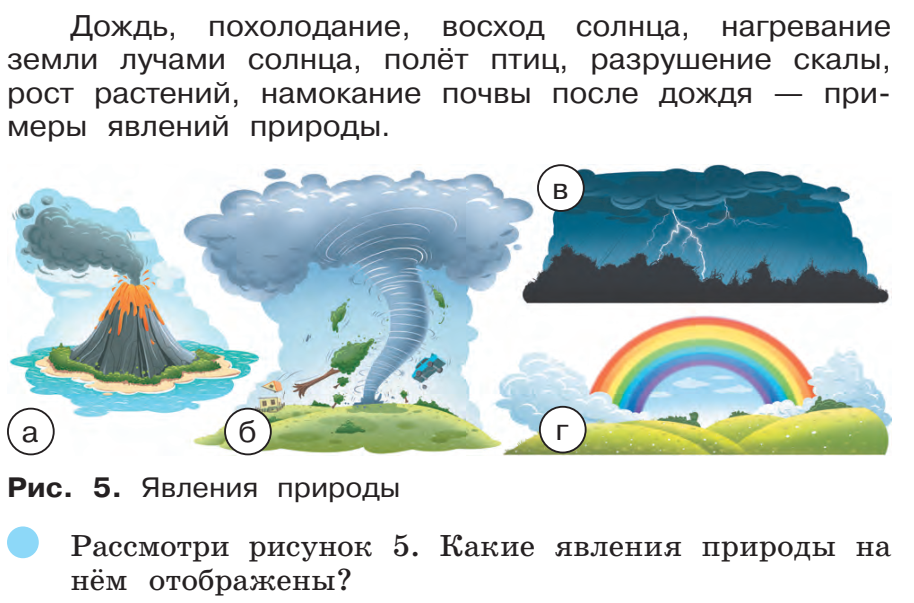 При извержении вулкана расплавленный горячий материал изливается из глубины на поверхность, при смерче воздух стремительно перемещается, одновременно вращаясь в воронке, в грозу внутри облаков или между облаками и земной поверхностью возникают электрические разряды - молнии, сопровождающиеся громом. Радуга же это разделение белых лучей света на разноцветные лучи.
12. Применяю в жизни
Что требует более бережного отношения? Живое или неживое? Почему?
Что можно хранить, не заботясь, а что требует постоянного ухода?
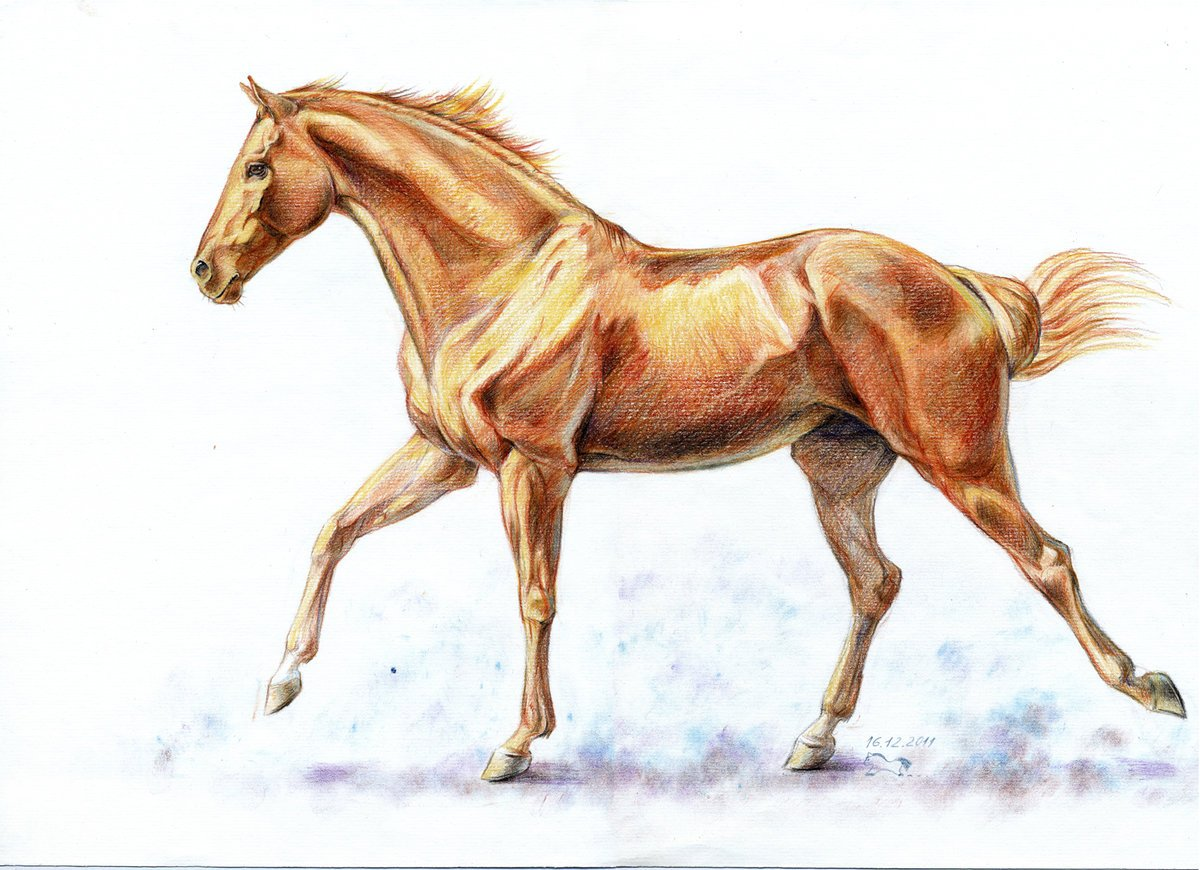 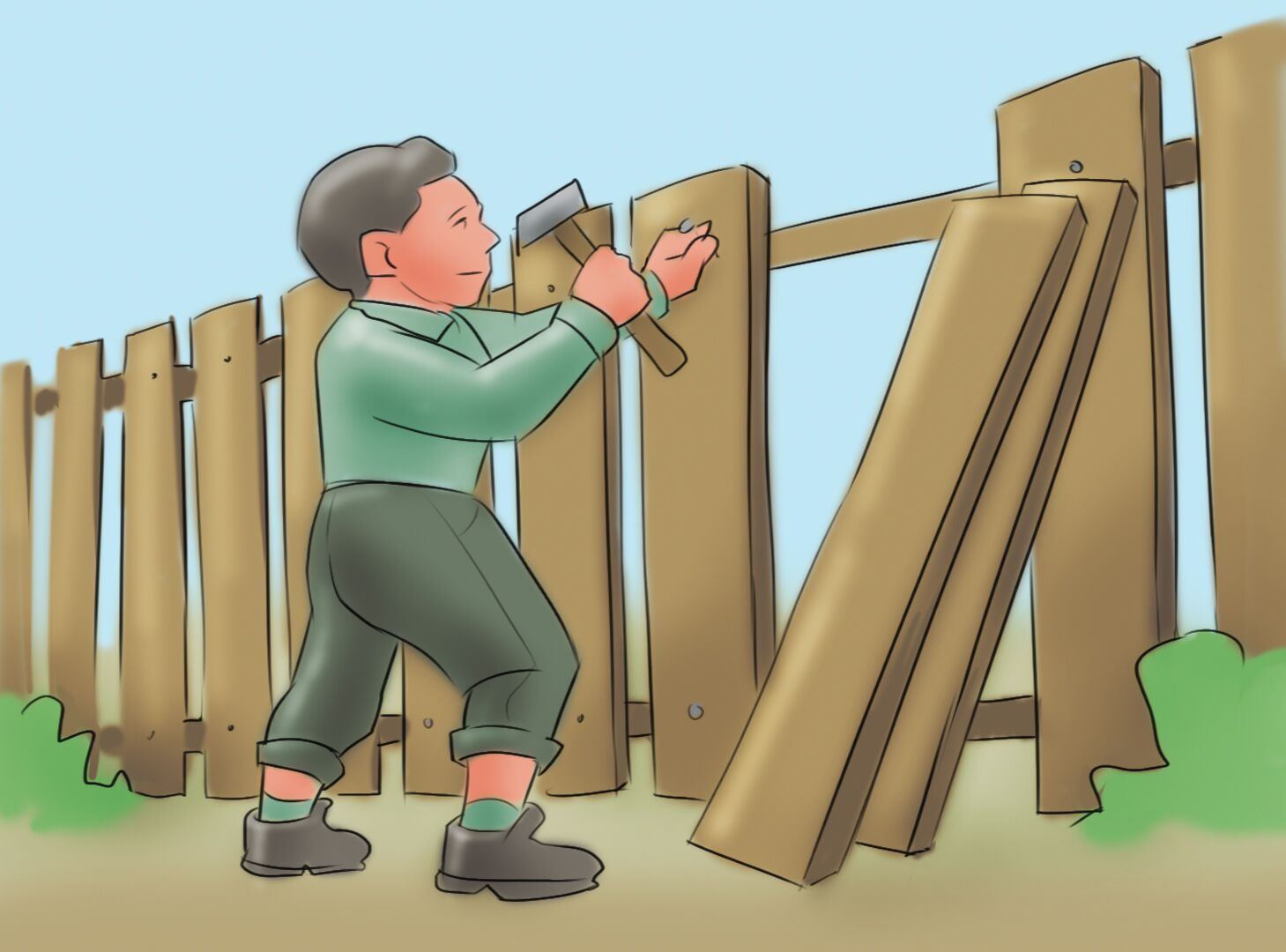 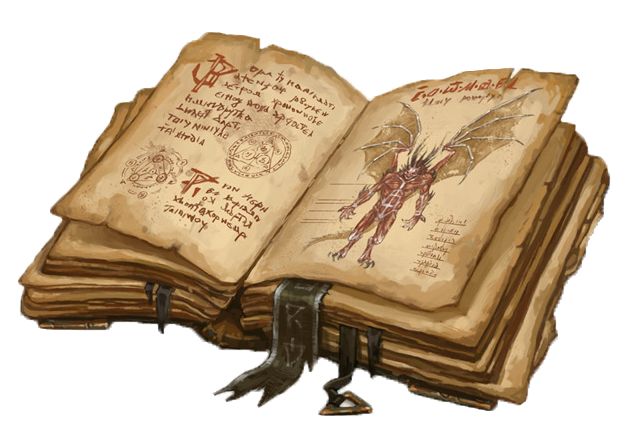 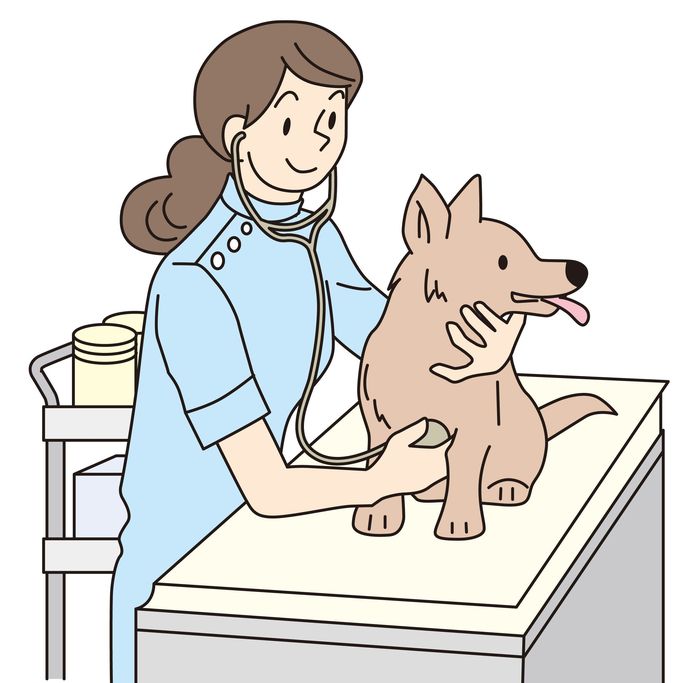 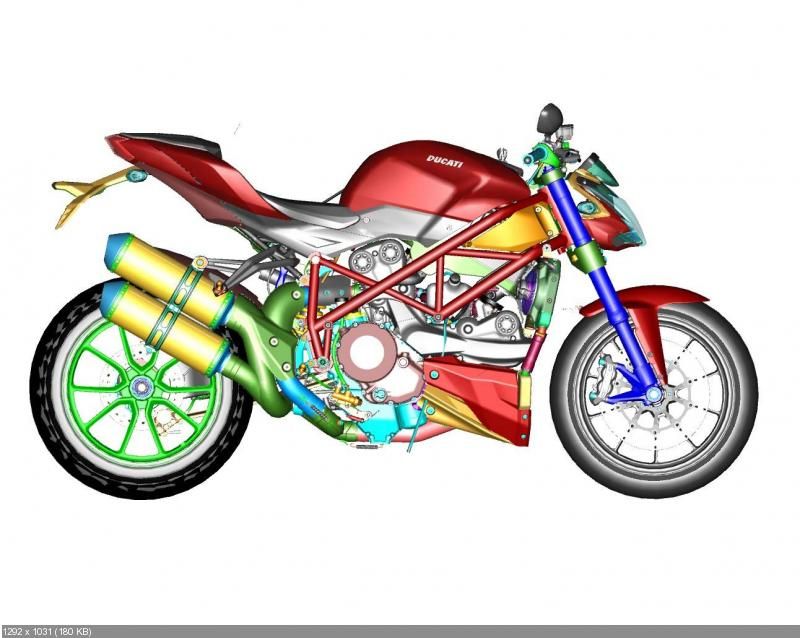 13. Расскажу о результатах
Что мы сегодня узнали и чему научились?
13. Расскажу о результатах
Чем отличаются природные и 
рукотворные объекты? Что такое  
явление?
Что мы сегодня узнали и чему научились?
- Предметы, сделанные людьми, называют рукотворными предметами или изделиями. Природные объекты не созданы людьми. Явление - изменение, появление или исчезновение чего-либо в природе
13. Расскажу о результатах
Чем отличаются природные и 
рукотворные объекты? Что такое  
явление?
Что мы сегодня узнали и чему научились?
- Предметы, сделанные людьми, называют рукотворными предметами или изделиями. Природные объекты не созданы людьми. Явление - изменение, появление или исчезновение чего-либо в природе
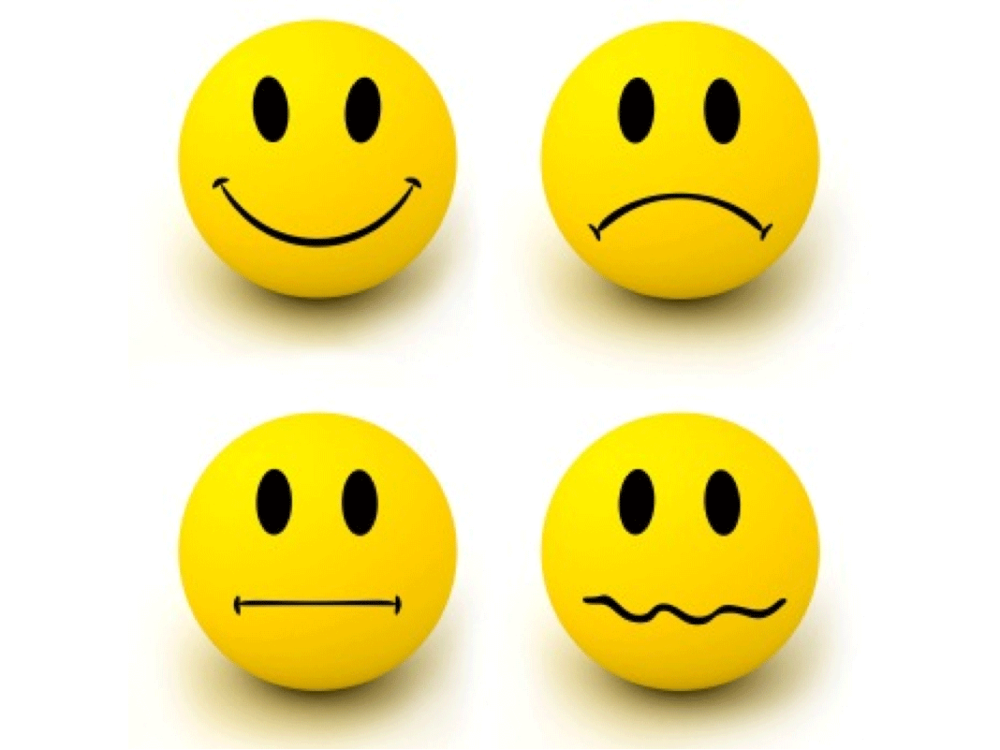 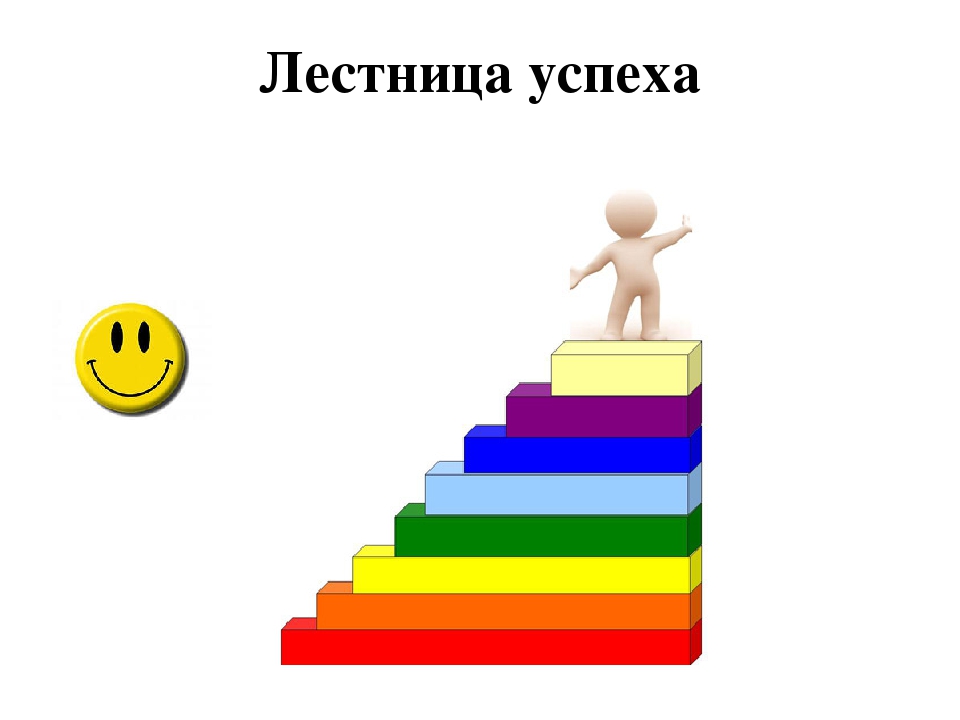 - Что вам понравилось на уроке?
Используемые материалы
https://pics.botanichka.ru/wp-content/uploads/2017/10/Komnatnye-rasteniia-nekhvatka-sveta-03.jpg
https://yt3.ggpht.com/a/AATXAJzIj58NvghLt8y-QwaRN8fW79U_aI3cAcfTIQ=s900-c-k-c0xffffffff-no-rj-mo
https://domashniecvety.ru/wp-content/uploads/3/2/5/325e23fd7a13f2538ba5b0a798b00e92.jpe
https://c7.hotpng.com/preview/900/459/684/5bbc3a51f2e5c.jpg
https://img2.freepng.ru/20180430/qwe/kisspng-tree-squirrel-eastern-chipmunk-siberian-chipmunk-r-a-squirrel-5ae6a8eb970b98.3850268915250659636187.jpg
https://avatars.mds.yandex.net/get-mpic/3986581/img_id9161205856459115215.png/orig
https://a.allegroimg.com/original/03e3e3/b329c8534f98bcfd2c81c164849a/Teczowy-sweter-damski-z-golfem-oversize-retro
https://www.eradetstva.ru/products_pictures/average/n_g_elka_ukrash_shary_banty_cvety_busy_na_penyke_25sm_4cv-56366-00.jpg
https://semyaivera.ru/wp-content/uploads/2019/11/hitrye-voprosy-dlya-detej_1.jpg
https://images.ru.prom.st/362270583_w640_h640_stol-valensiya-12a.jpg
https://keramklinker.ru/upload/iblock/5ae/krasn_korich.jpg
https://img2.freepng.ru/20180409/atw/kisspng-hand-computer-icons-encapsulated-postscript-clip-a-arm-5acb3560f11e69.6123876015232669129876.jpg
https://www.kidzblog.ru/wp-content/uploads/2020/04/1-29.jpg
https://skidka-msk.ru/images/prodacts/sourse/81590/81590149_voda-pitevaya-shishkin-les-negazirovannaya-5-l.jpg
https://ds05.infourok.ru/uploads/ex/0c82/00101211-9285b4ef/img3.jpg
https://ukrainianwall.com/images/2019/10/16/NOLRI9ccwWTKr52UaFJWsc3CoLwuMFzAmYqYehSc.jpeg
https://wikids.ru/slides/DZRBo1FiDk6IMMfuFMu2ZSHcFlDP02SB.pptx/26faea58c17f7eb2d0cb143c5fb740791.jpg
https://pickimage.ru/wp-content/uploads/images/detskie/veterinarianprofession/veterinar2.jpg
https://i.pinimg.com/736x/41/a1/be/41a1becc67529673204b6d5226678698.jpg
https://papik.pro/uploads/posts/2021-01/1611892401_39-p-risunok-loshad-40.jpg
https://i.pinimg.com/originals/d7/a0/ca/d7a0ca663666a1e24e20d8b40acd8b1d.jpg